Machine-learning control of coherent combining of fiber lasers for plasma accelerators
Dan Wang, Qiang Du, Tong Zhou, Siyun Chen, Derun Li, Russell Wilcox, Jean-Luc Vay, Eric Esarey, Jeroen van Tilborg, Cameron Geddes
Lawrence Berkeley National Laboratory, 1 Cyclotron Rd, Berkeley, CA 94720
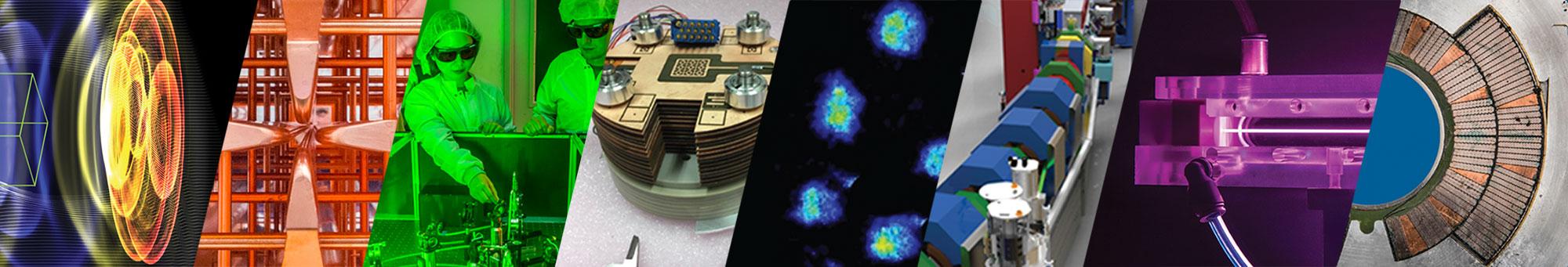 20th Advanced Accelerator Concepts Workshop (AAC’22)
November 6-11, 2022
Hyatt Regency Long Island, Hauppauge, NY
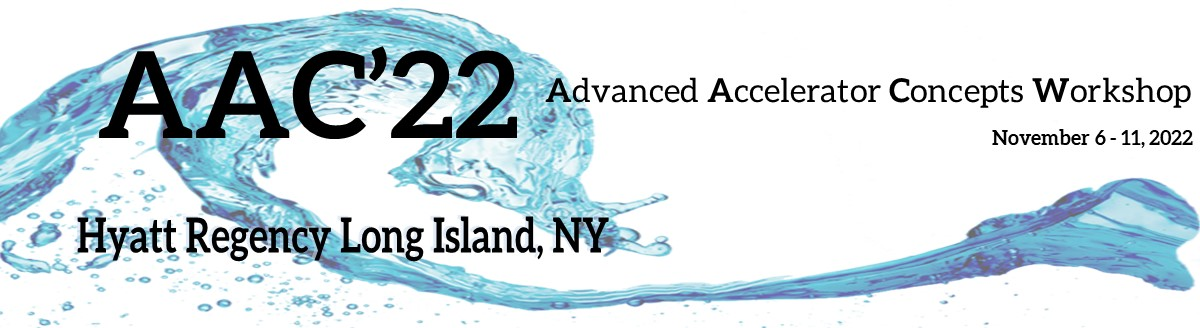 Acknowledgements
Collaborators: 
LBNL:  Russell Wilcox, Qiang Du, Tong Zhou, Siyun Chen, Mahek Logantha, Vamsi Vylta, Christos Bakalis,       Mariam Kiran, Bashir Mohammed, Larry Doolittle, Derun Li, Jean-Luc Vay, Eric Esarey, Cameron Geddes, Samuel Barber, Jeroen van Tilborg, Curtis Berger, Remi Lehe, Carlos Serrano, Daniele Filippetto, Gang Huang, Yilun Xu
University of Michigan: Almantas Galvanauskas, Mathew Whittlesey, Alexander Rainville, Lauren Cooper, Hanzhang Pei, et al.
Lawrence Livermore National Laboratory: Michael Messerly, Leily Kiani, David Feng, et al.
SLAC: Zhe Zhang, Xiaobiao Huang, Antonio Gilardi
Funding support: 
DOE High Energy Physics and ARDAP, Moore Foundation, Berkeley Lab Foundation
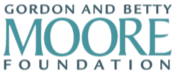 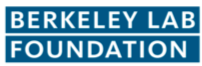 2
Outline
Why:   kHz laser plasma accelerators / fiber laser driver / coherent    
            combining of fiber lasers
What:  Challenges of the control in multi-dimensional fiber laser combining
How:   Machine-learning (ML) control addresses the challenges and      
            shows great potential
Outlook & Conclusion
3
Laser Plasma Accelerators (LPAs)  need to increase rep-rates to >kHz
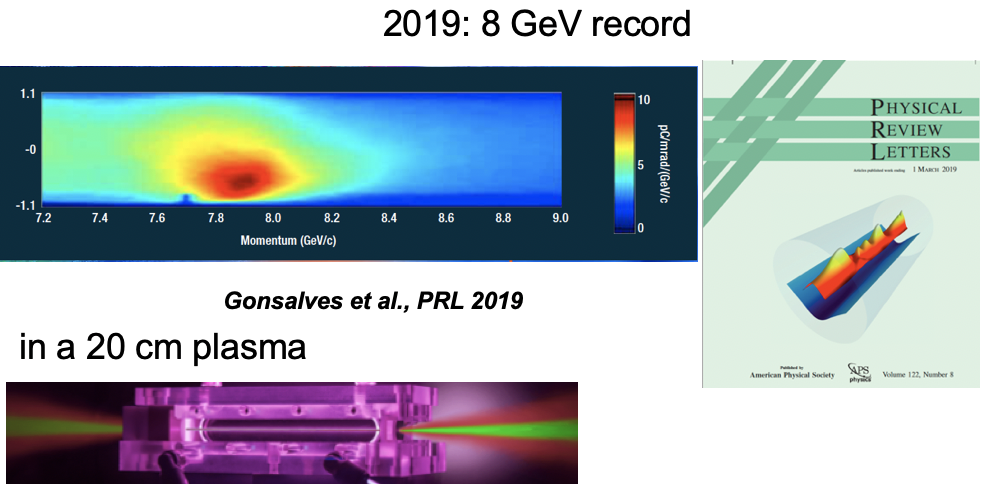 Rapid progress positions LPAs as next generation compact accelerators

Order of magnitude improvement in LPA performance at kHz rates
Fluctuations are faster than current LPA repetition rates (~Hz) [1]
Demonstrated improvements at mJ/kHz (via active feedback) [1,2,3]

kHz-Joule class will enable precision GeV-class LPA 
LPA performance, stability and control, precision staging/injection

Enables photon sources at kHz
Accelerator applications require >kHz rates

Key step to 50 kHz class colliders
laser pointing fluctuations typically <100 Hz
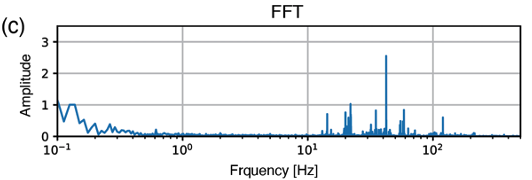 Industry
Security
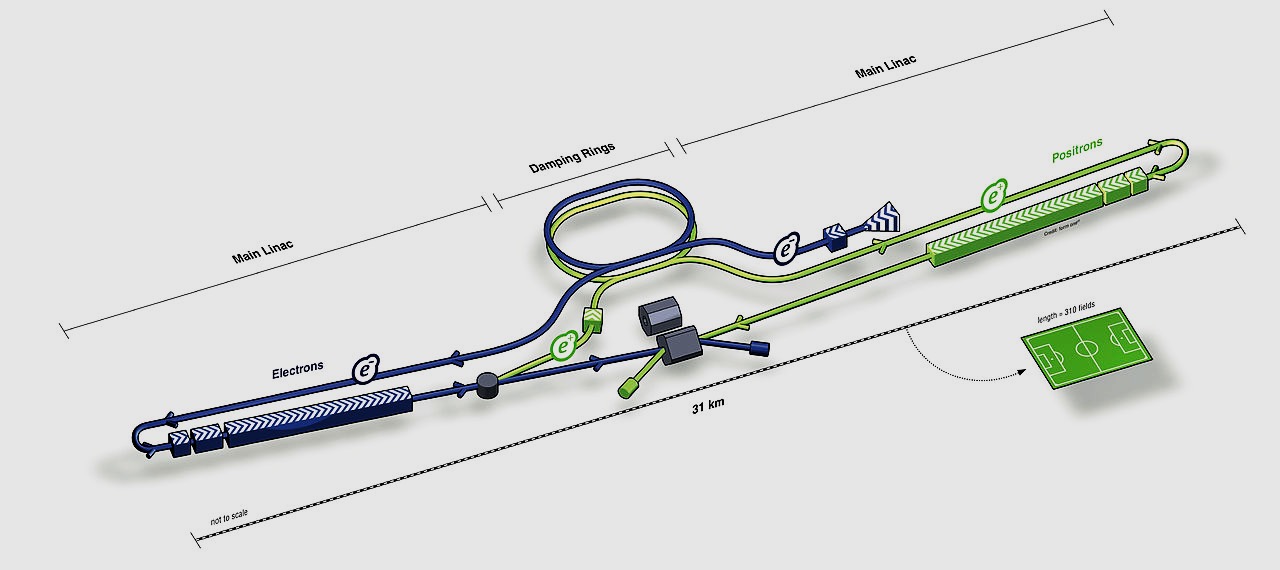 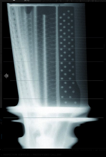 Security
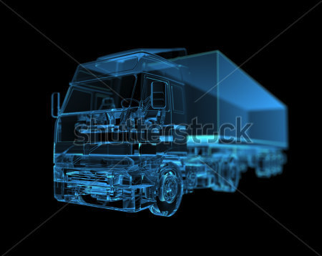 Particle colliders
Radiography Detector
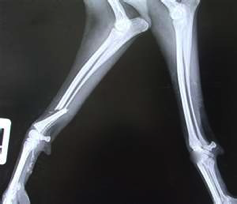 MeV
photons
[1] F. Isono et al. High Power Laser Science & Engineering, 9, e10 (2021)
[2] AAC2022 poster by Curtis Berger (LBNL)
[3] AAC2022 poster by Joseph Natal (UNL)
Medicine
4
[Speaker Notes: Previous progress positions LPAs as next generation accelerators;
Applications needs performance leap – via increasing rep-rates from ~Hz to >kHz]
>kHz LPAs need new driver lasers to reach power and efficiency
Laser-Plasma Accelerator Collider (Conceptual)
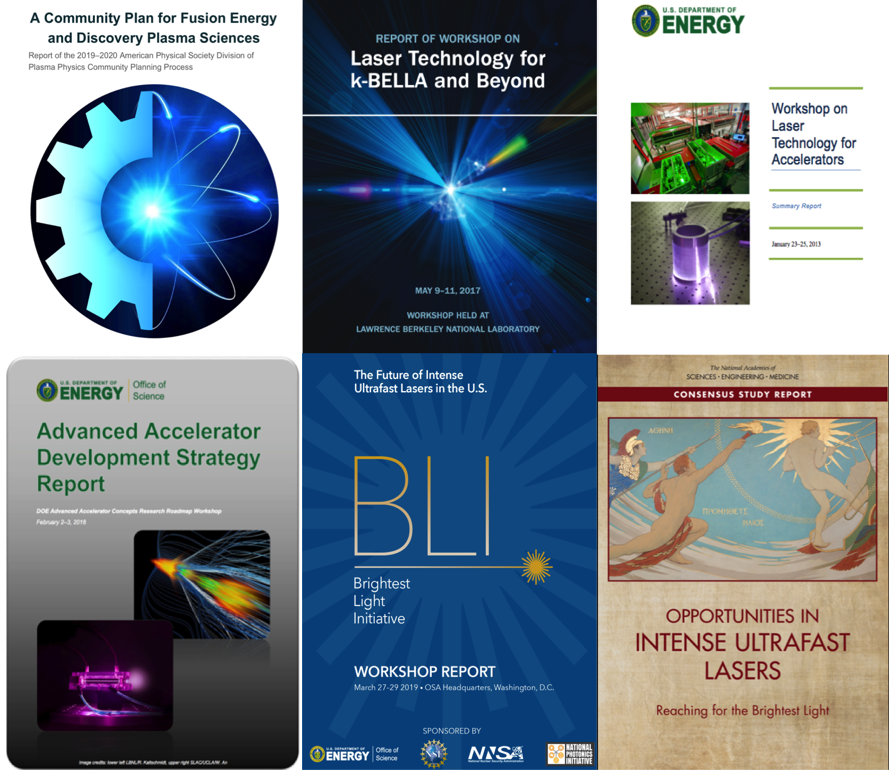 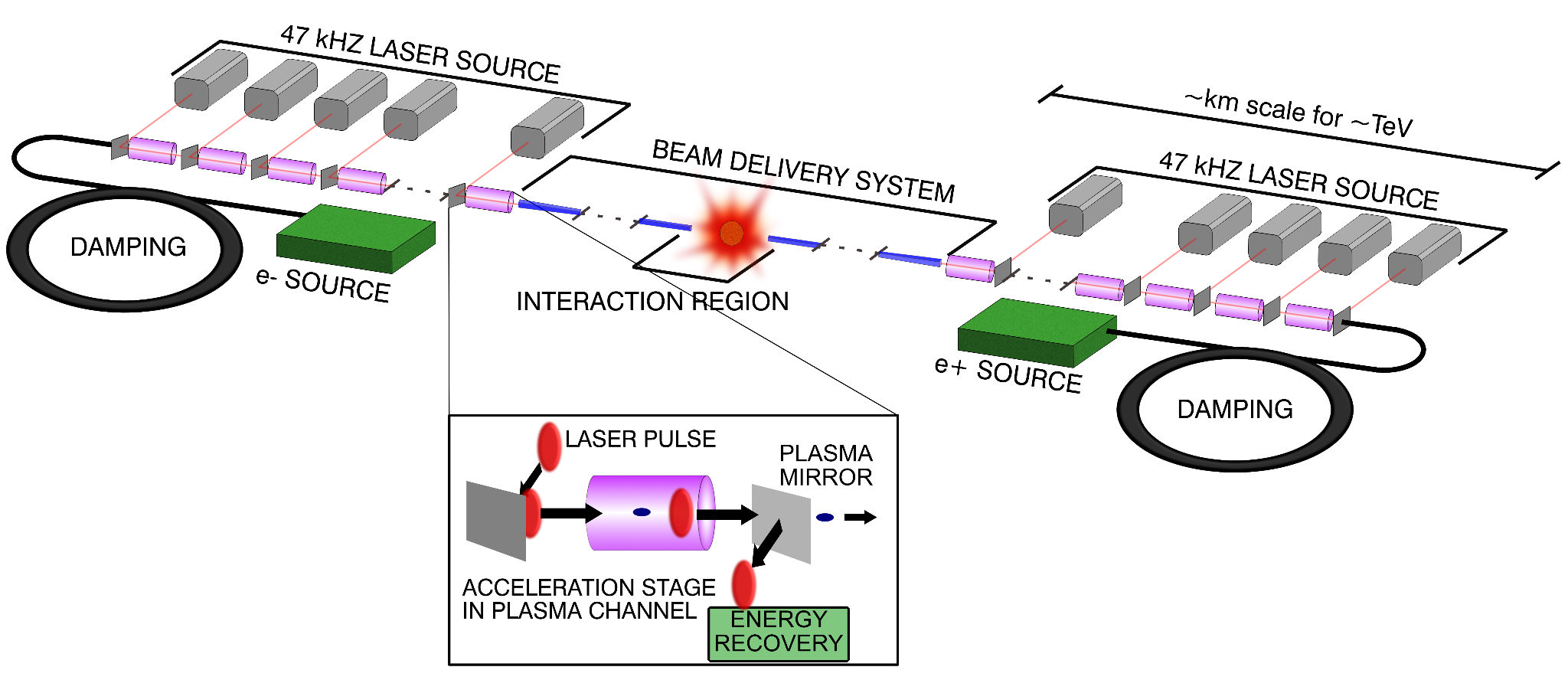 Planning Emphasis
Leemans & Esarey,
Physics Today (2009)
DOE & National Academies & Community
New requirements on driver lasers for >kHz LPAs
High wall-plug efficiency (~10s%)
High average power capability
Limitation of current Ti:sapphire lasers
Low wall-plug efficiency
Limited thermal handling 
Need new laser technology beyond kHz!
Promising: Fiber laser, Tm:YLF bulk, Yb:YAG bulk
5
[Speaker Notes: As the laser parameter list in the table, from our ongoing kW lasers, to the road map of kBella, high rep-rate driver, then the collider, as we have the conceptual design back in 2009. This list new …

we are planning a potential stepping stone 3J system called kBELLA]
Ultrafast fiber lasers can provide high power at high efficiency
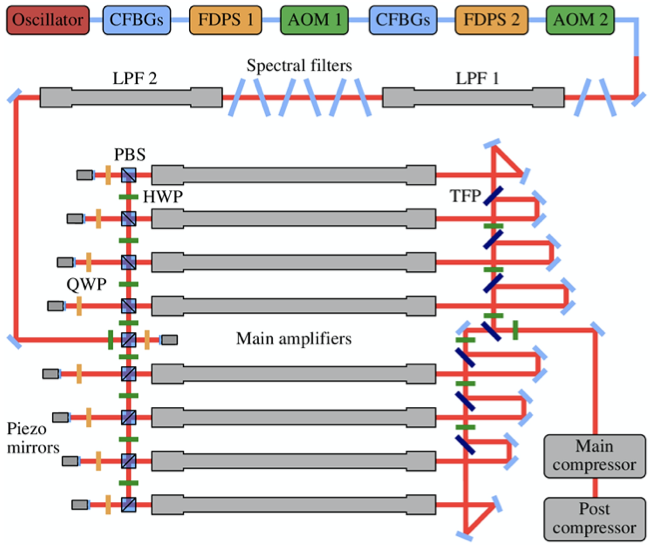 Fiber laser: most efficient high power laser, mature technology
Chirped-pulse implications enables ~10mJ per fiber
Coherent combined fiber lasers rapidly developing worldwide
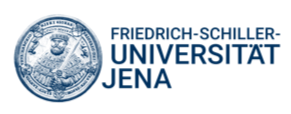 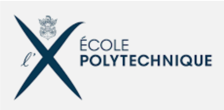 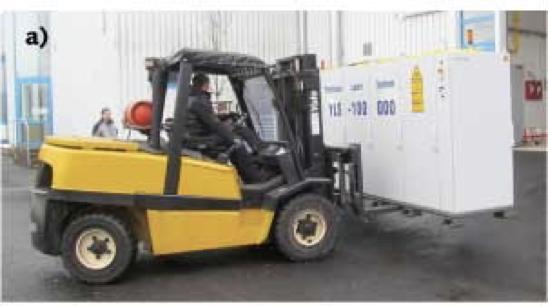 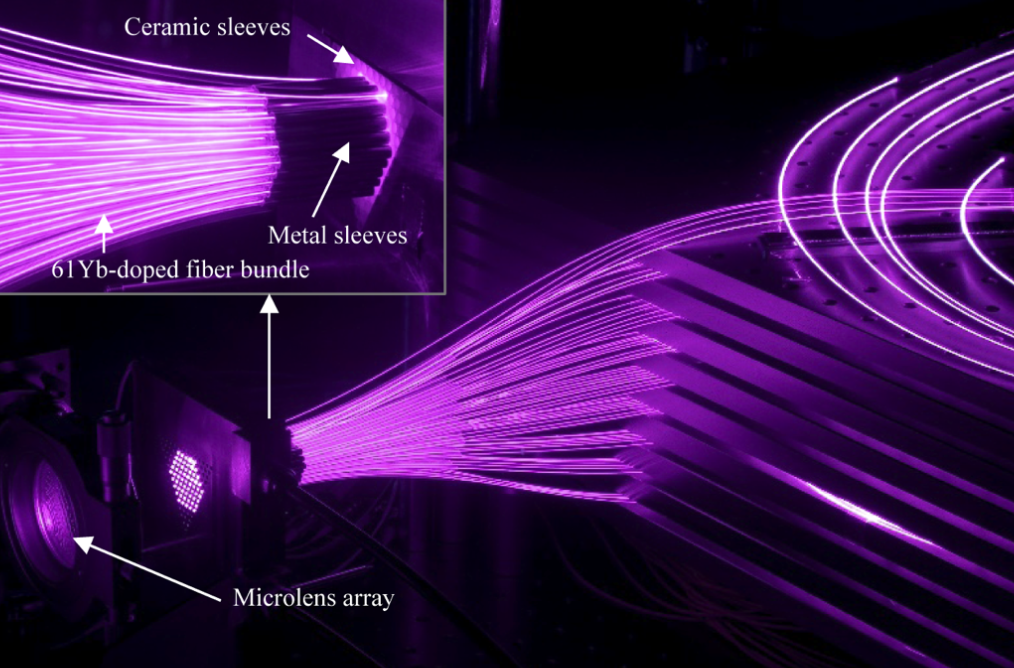 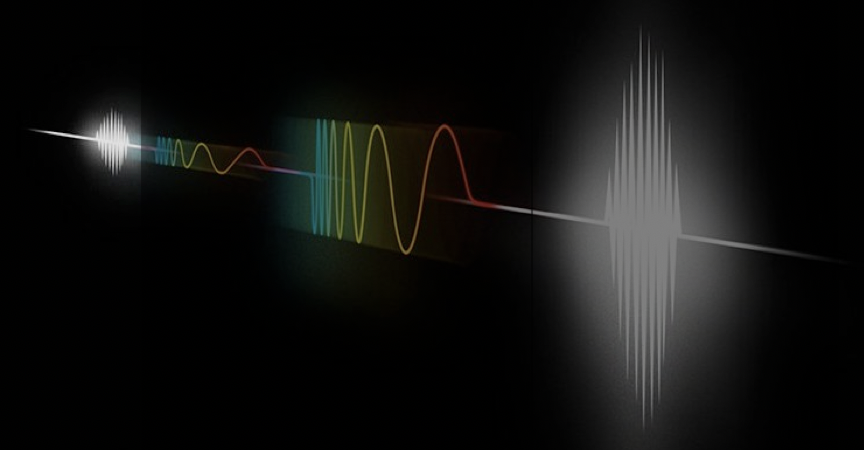 23mJ, 235fs, 674W combining 12 fibers
10mJ, 120fs, 1kW combining 16 fibers
Commercial fiber laser 
from IPG Photonics
(120 kW CW, WPE>45% )
Chirped-pulse amplification, 2018 Nobel Prize (Mourou & Strickland)
Example: 61-fiber-laser combining system (1kW, >250fs)
Stark et al. Optics Letters 44, 5529 (2019)
Stark et al. Optics Letters 46, 969 (2021)
Fsaifes et al. Opt. Express 28, 20152 (2020)
Research Breakthroughs Enabled Large-scale, Multidimensional Fibers
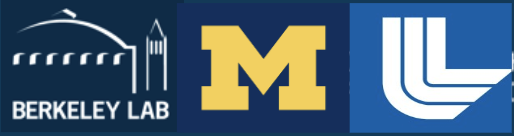 Demonstrated:
Combining in time, space, spectrum [1-3]
Temporally combine 81 pulses (10mJ) [4]
Spatially combine 81 beams [5]
Spectrally combine to 50 fs [6]
Simultaneous spatial & temporal combination [7]
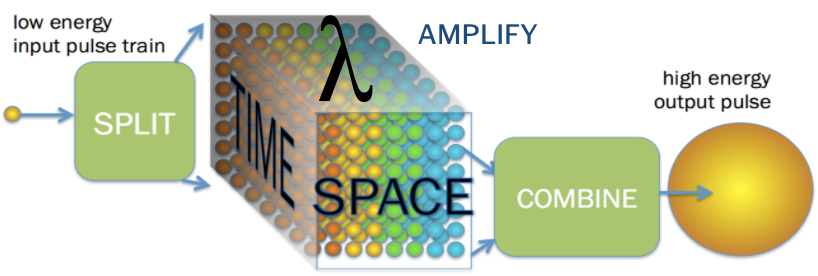 [1] T. Zhou et al. Optics Express 23, 7442 (2015) 
[2] T. Zhou et al. Optics Letters 21, 4422 (2017)
[3] W. Chang et al. Optics Express 21, 3897 (2013)
[4] H. Pei et al. ASSL, paper AW4A.4 (2017)
[5] Q. Du et al. Optics Express 29, 5407 (2021) 
[6] S. Chen et al, ASSL, paper AW4A.5 (2022)
[7] M. Whittlesey et al, Photonics West, 11981 (2022)
6
[Speaker Notes: lawrence livermore national laboratory]
Multidimensionally combining fiber lasers is a path to drive future LPAs
spectral splitter
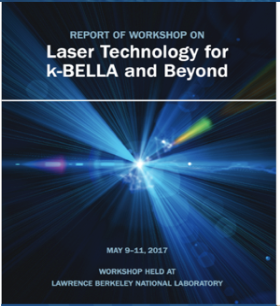 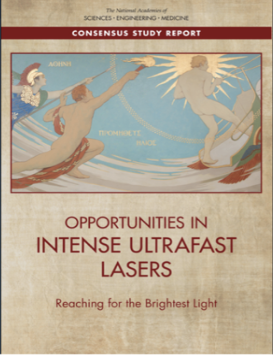 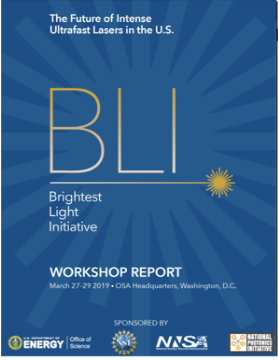 λ1
fiber amplifiers (~300)
front end
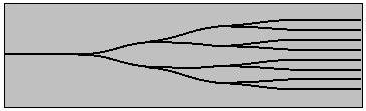 λ2
spatial combiners (~100x)
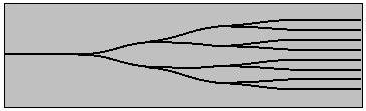 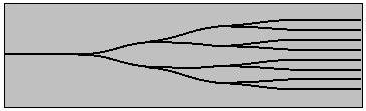 λ3
spectral combiner (~3x)
Cited by the DOE & National Academies & Community
temporal combiner
(~100x)
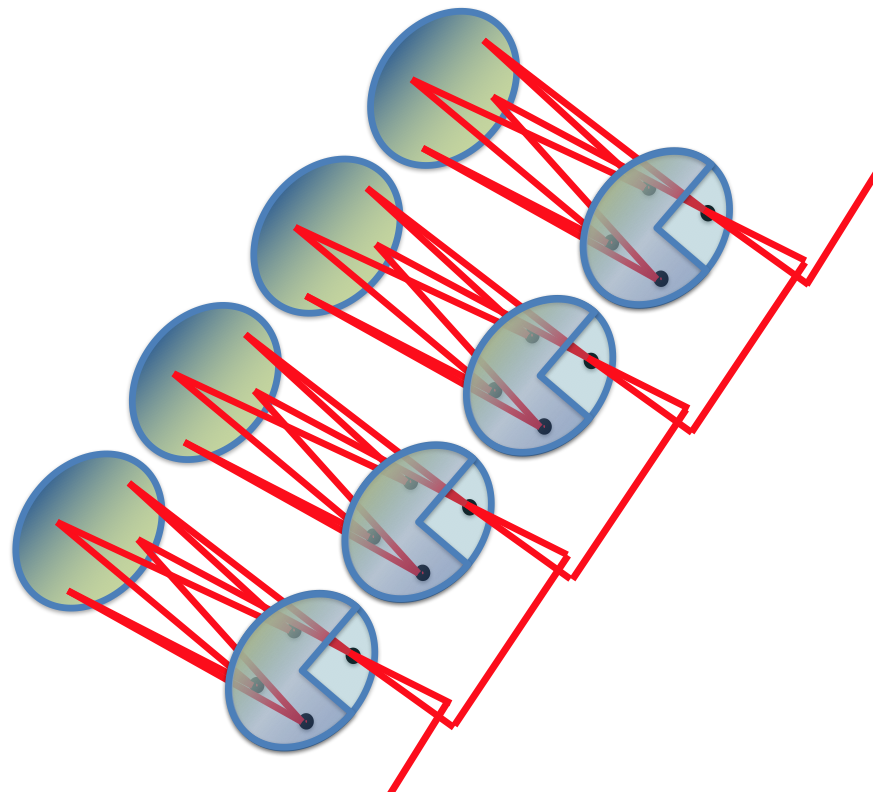 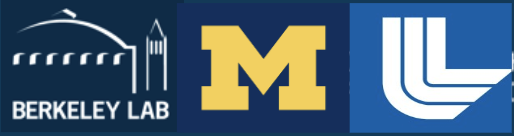 pulse compressor
(1ns -100fs)
Talks in this AAC from:
    -  Siyun Chen (LBNL)
    -  Lauren Cooper (LBNL/UM)
    -  Alexander Rainville (UM)
    -  Yanwen Jing (UM)

Posters in this AAC from:
    -  Mahek Logantha (LBNL)
    -  David Feng (LLNL)
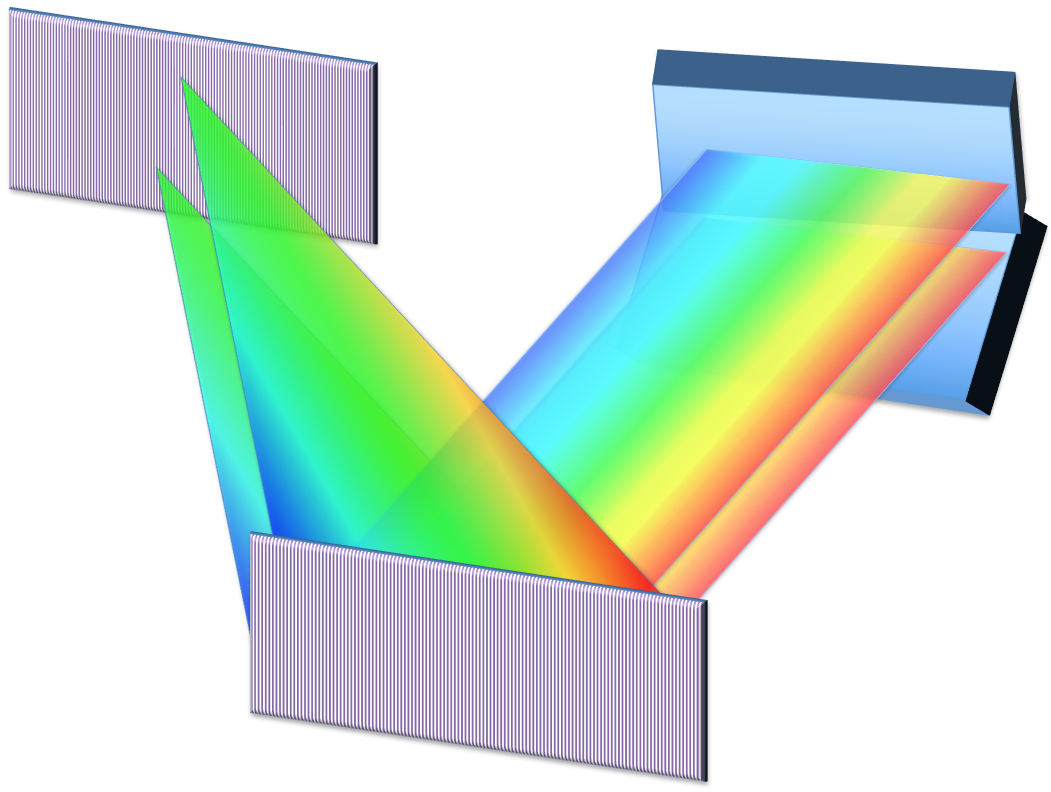 output
compressor
Ongoing fundings to build 0.2J/5kHz/1kW system:
    -  Cameron Geddes, DOE Stewardship (LBNL/UM/LLNL), 2020
    -  Tong Zhou, DOE ECRP 2020 & Moore Foundation, 2021
7
7
[Speaker Notes: Multidimensionally combining fiber lasers:
oPer fiber: 10mJ (100-pulse burst) at 40kHz (400W) currently achievable
oIn space: combine >100 beams for Joules (100-pulse burst)
oIn time: combine 100 pulses into one pulse
oIn spectrum: combine multiple spectra to 10s fs]
Coherence control for combination poses challenges​
spectral splitter
λ1
High precision control!
(~10 nm optical length)
fiber amplifiers (~300)
front end
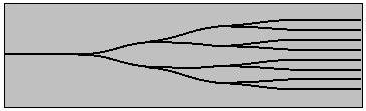 λ2
spatial combiners (~100x)
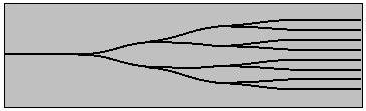 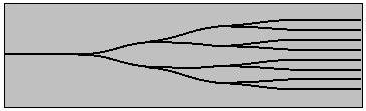 To address non-observable issue! 
– only powers, lose phase info
λ3
spectral combiner (~3x)
Robust control!
(time variant systems)
temporal combiner
(~100x)
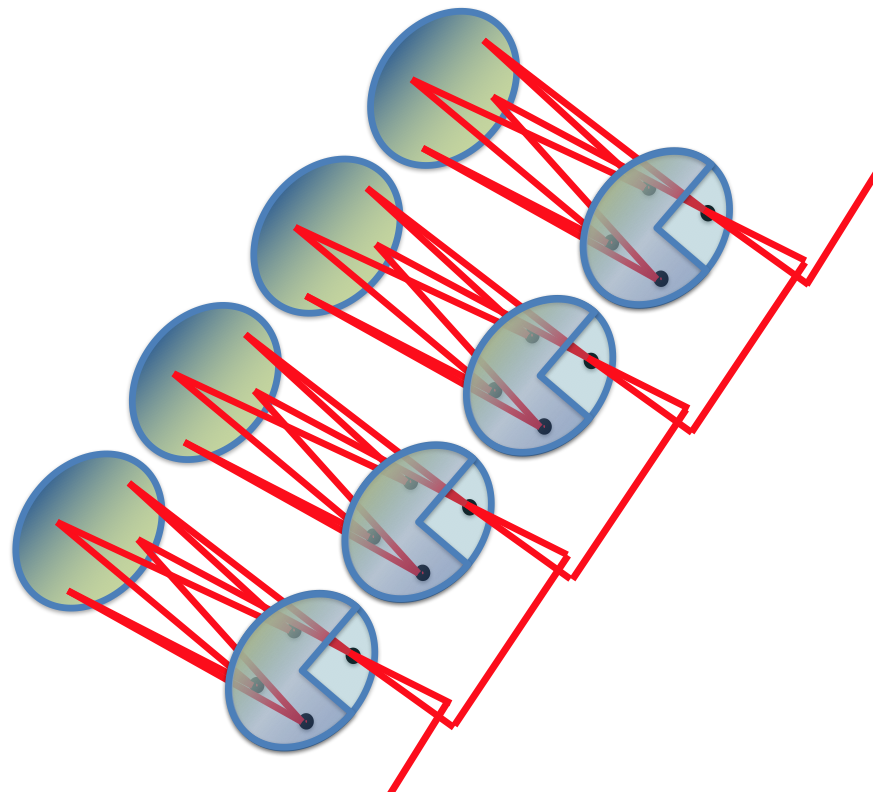 Scalable control!
(large dimensionality)
pulse compressor
(1ns -100fs)
To address non-uniqueness issue!
– many-to-one phase-power mapping
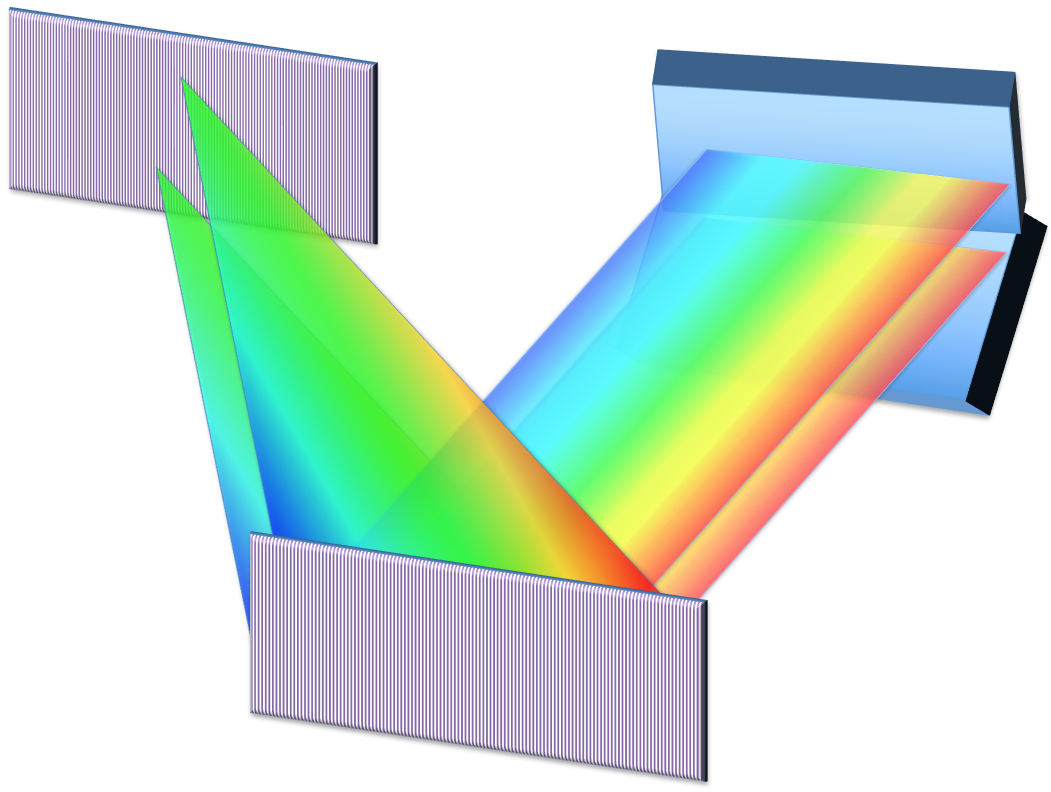 digital control
output
compressor
Qiang Du, DOE ECRP, “Scalable control of multidimensional coherent pulse addition for high average power ultrafast lasers”, 2017
8
Control tasks: correct phase error to optimize/ stabilize combined power
Drift
Measurement
Noise
temporal combining
spatial combining
free-run
Sensor
free-run.gif
Phaser Controller
Laser System
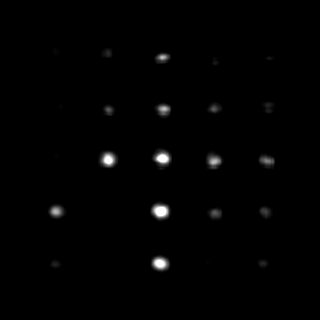 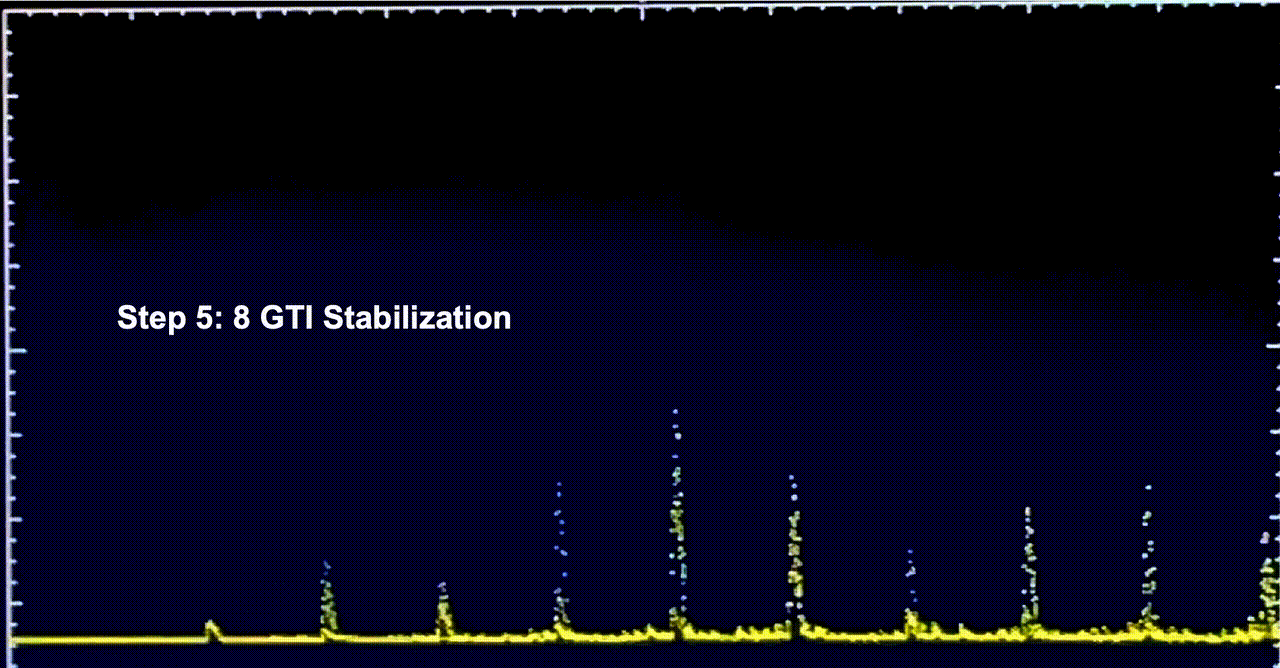 free-run.gif
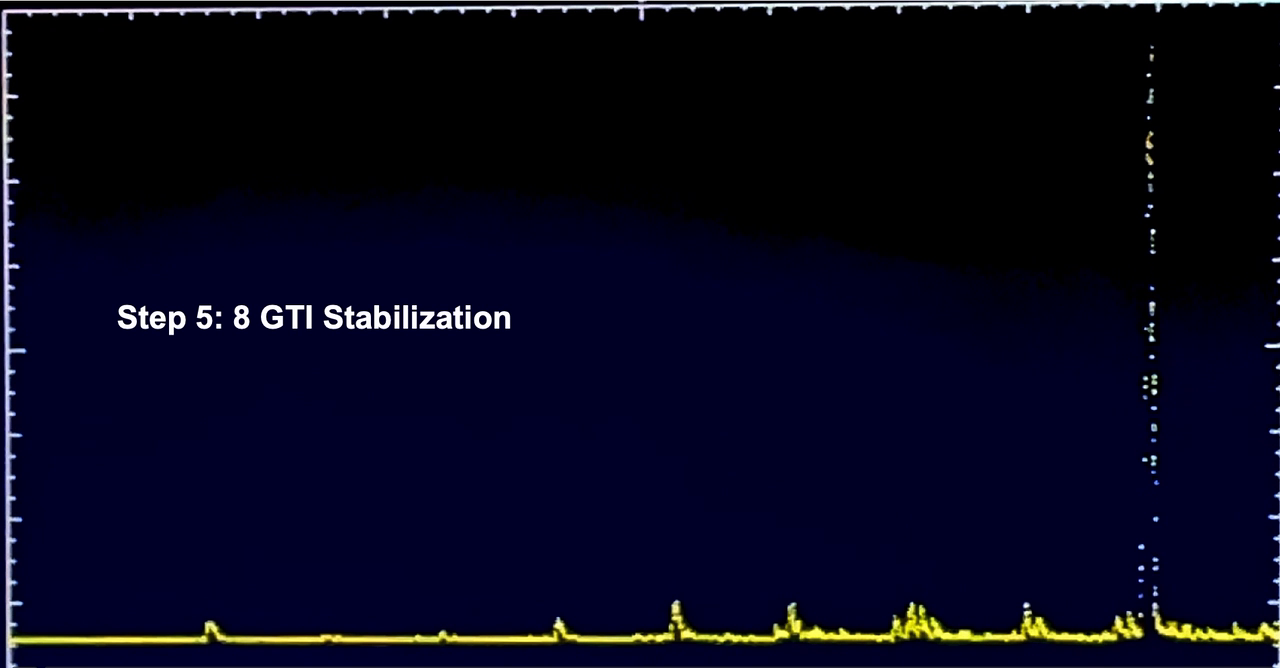 Phase Error
Measurement
Recognition Element
Towards ‘controlled.gif’ (not yet)
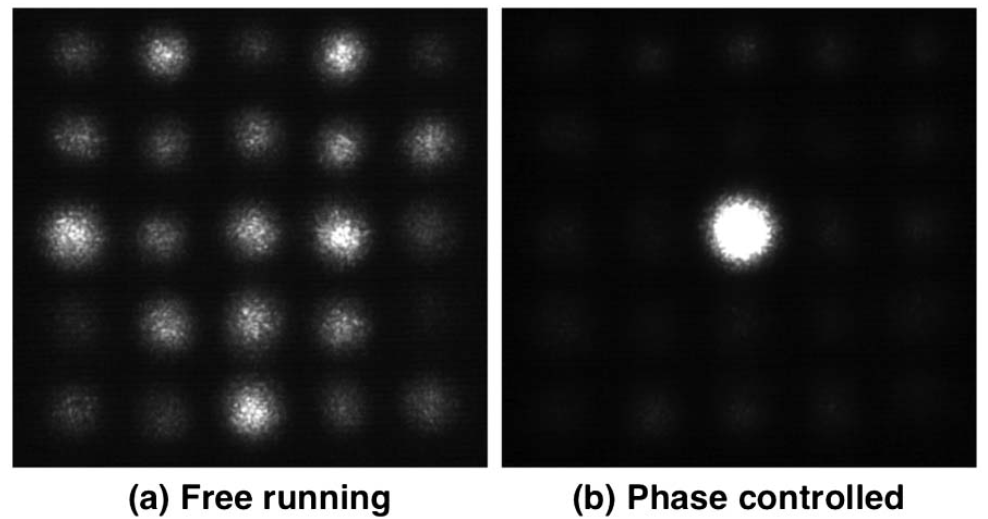 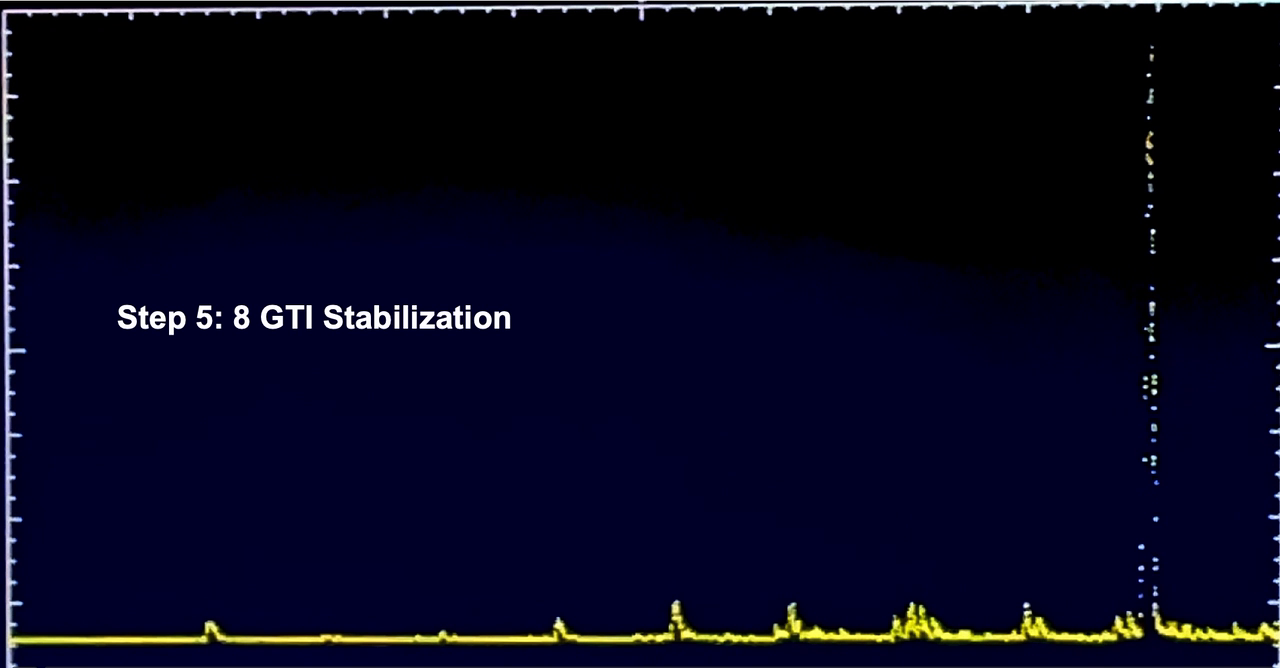 “combined.png”
“combined.png”
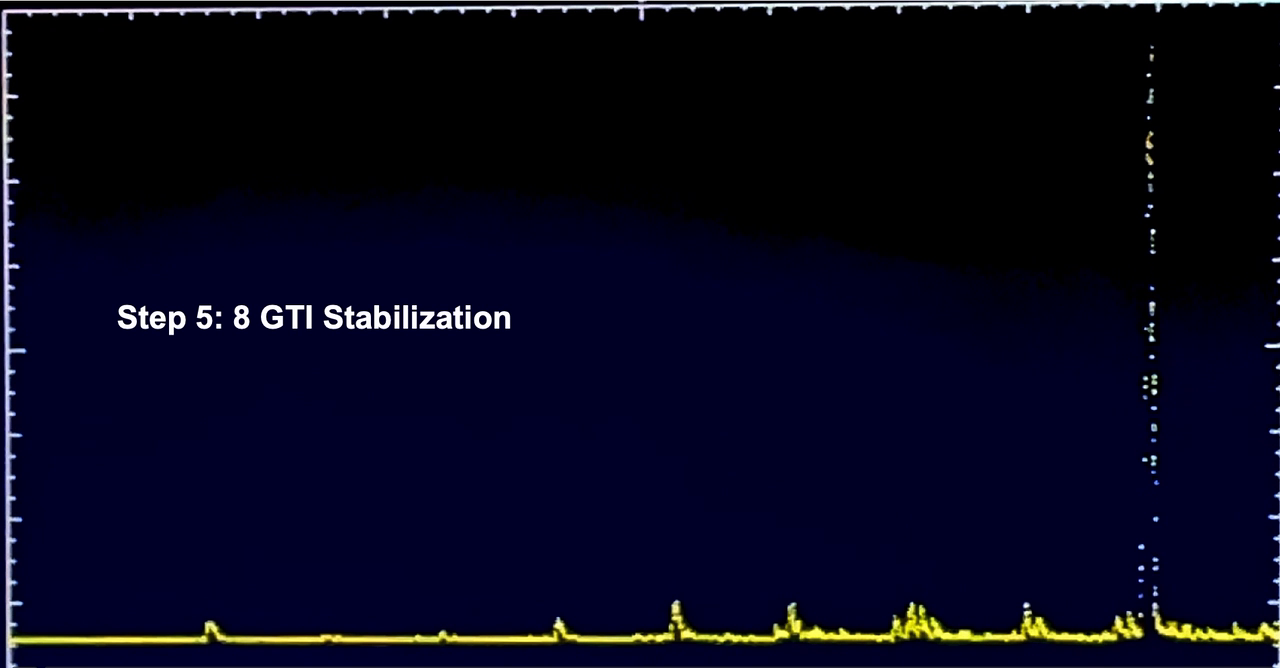 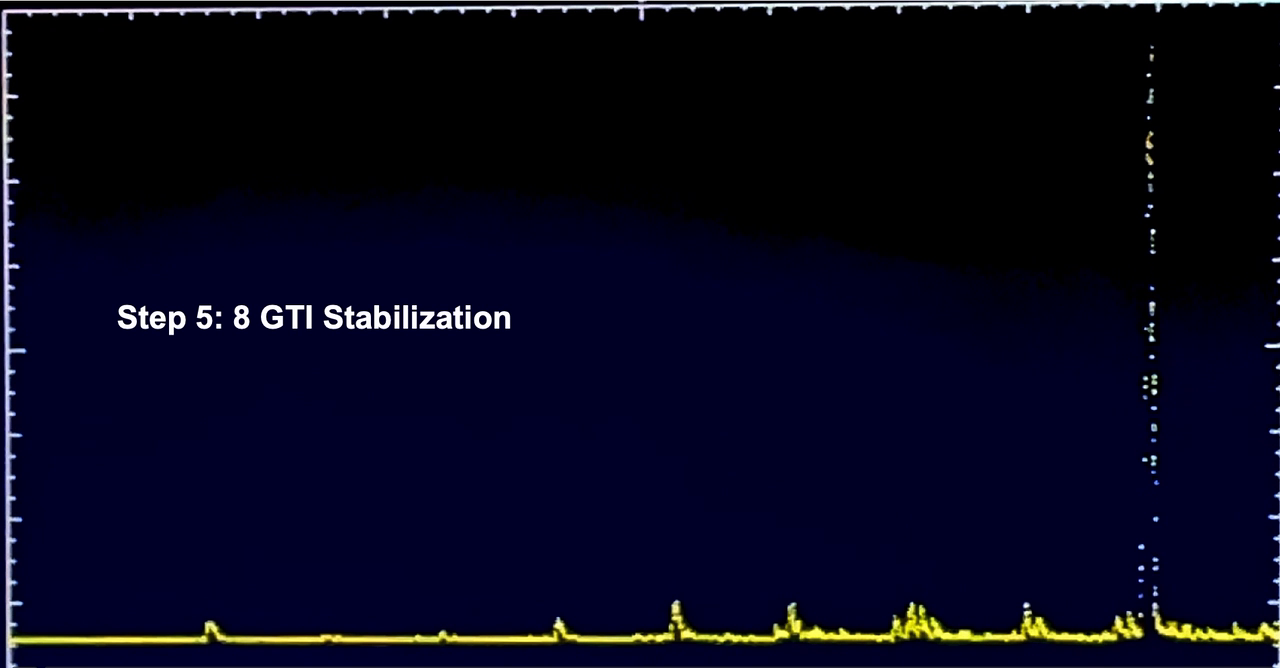 9
Traditional control solutions can’t address all the challenges
Drift
Measurement
Noise
temporal combining
spatial combining
free-run
Sensor
free-run.gif
Phaser Controller
Laser System
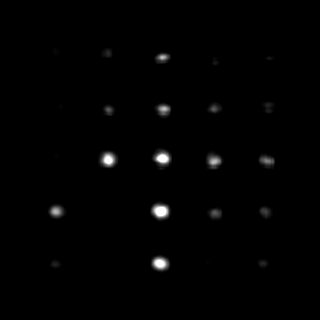 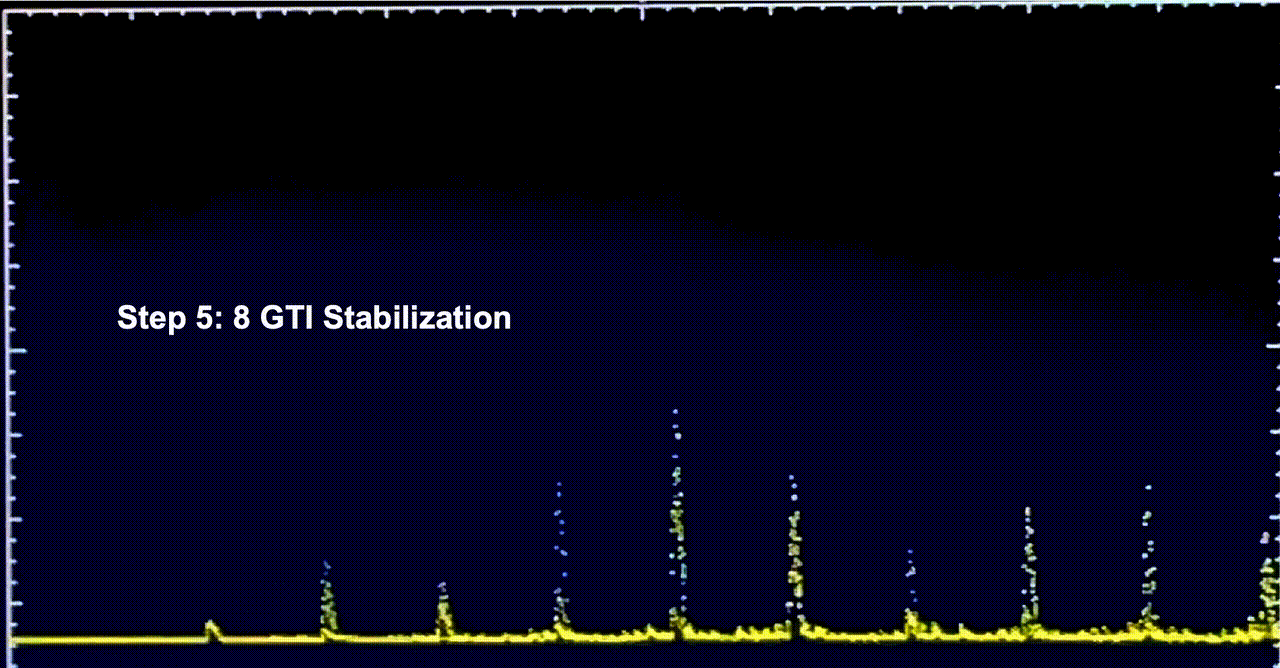 free-run.gif
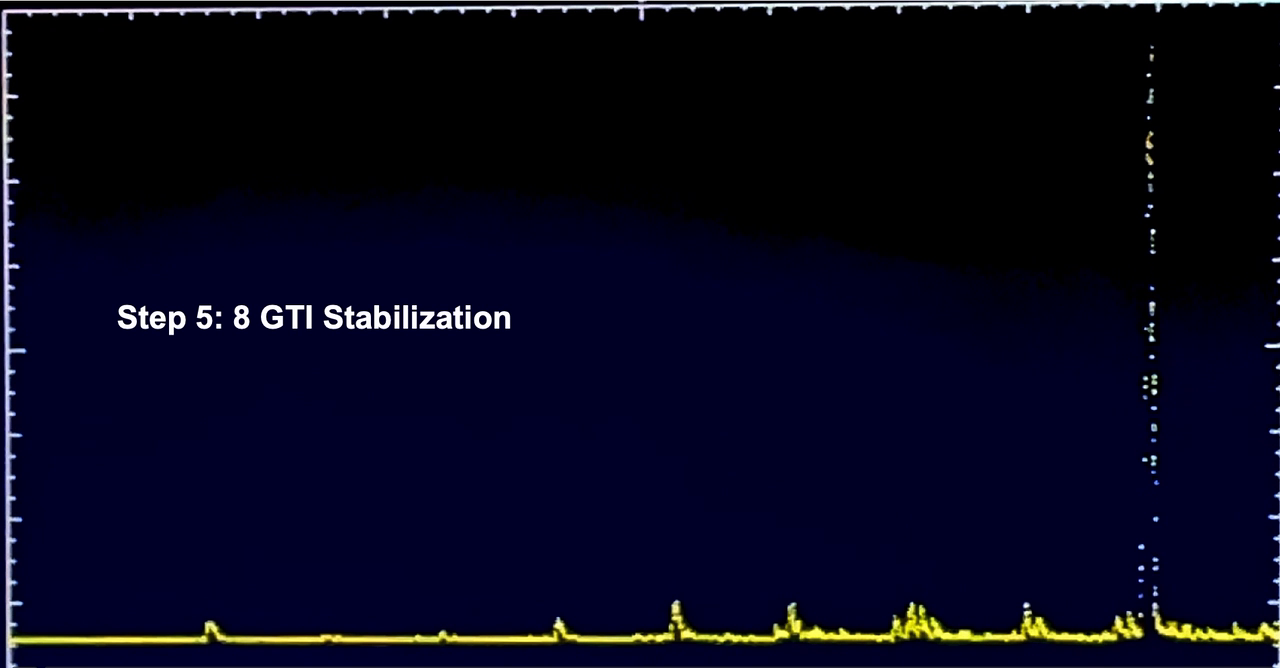 Phase Error
Measurement
Recognition Element
Towards ‘controlled.gif’ (not yet)
all are NOT scalable!
Traditional Solutions:
1. Reference beam [1]: more complexity
2. Phase Retrieval [2]: slow
3. LOCSET [3]: sinusoidal dither, limited by control bandwidth
4. SPGD [4]: random dither, noisy and slow
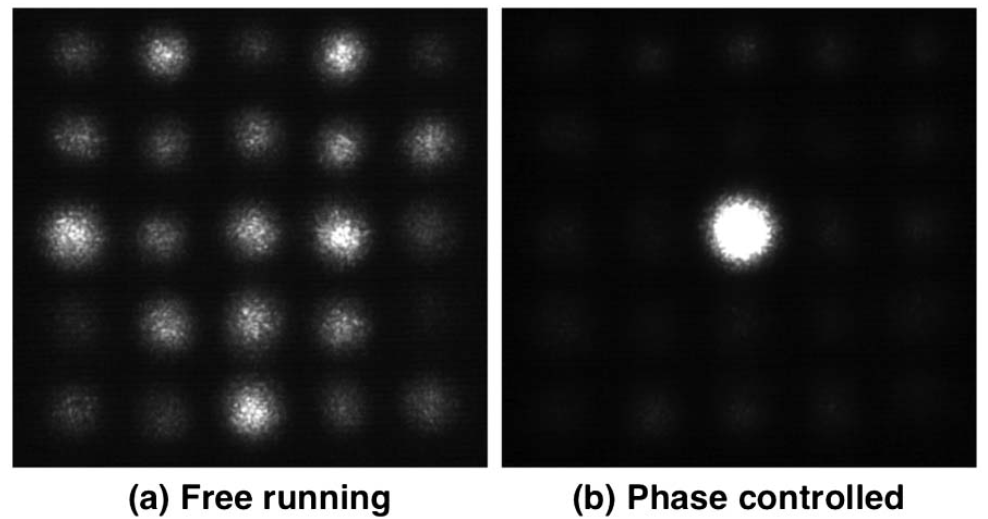 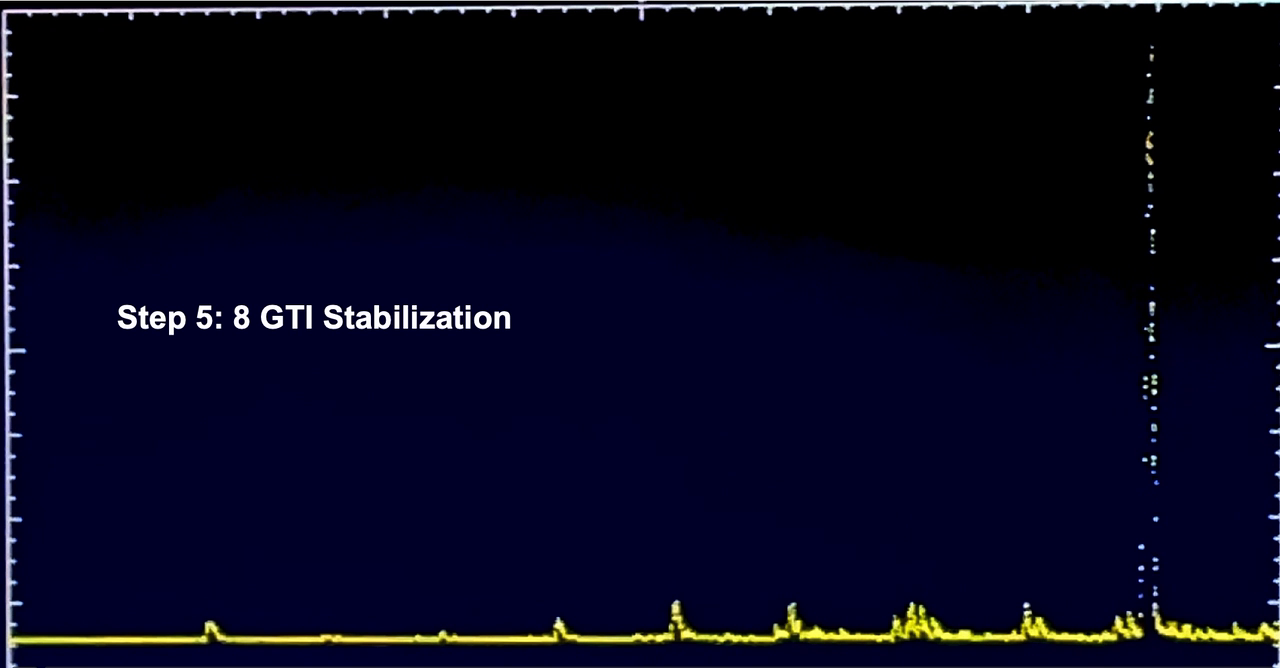 “combined.png”
“combined.png”
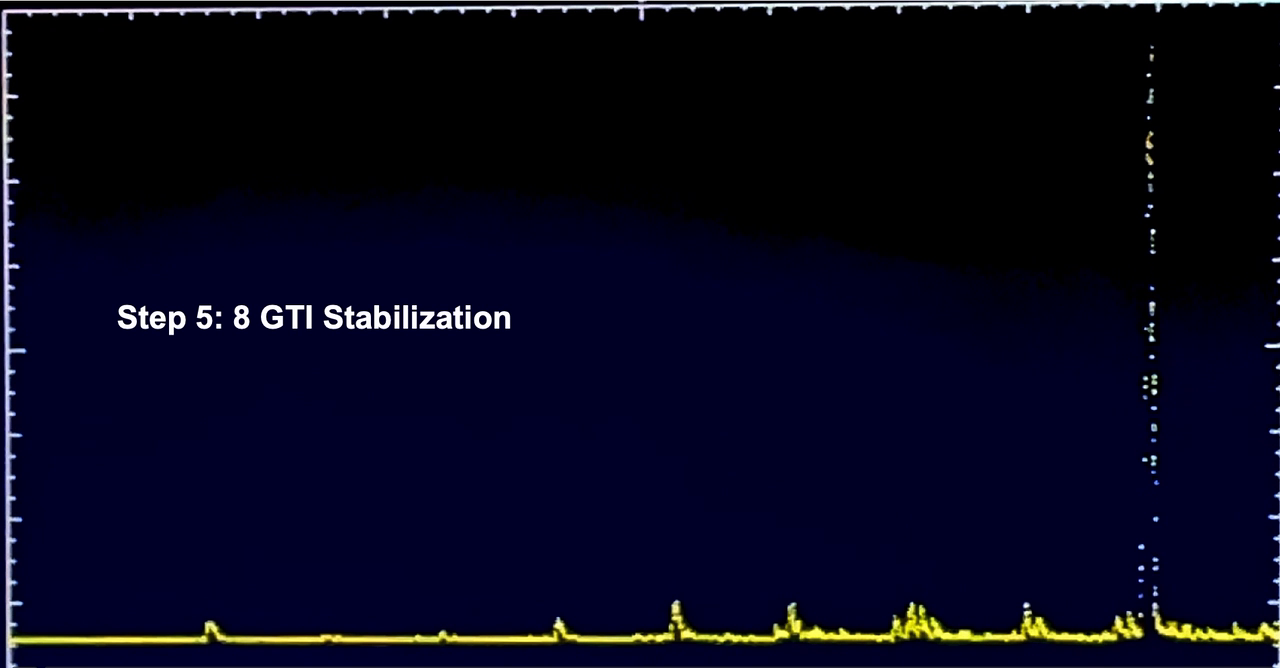 [1] Steven J Augst, et al., Optics Express, 14(25):12188–12195, 2006
[2] Thomas M Shay. Optics Express, 14(25):12188–12195, 2006.
[3] J. R. Fienup, Appl. Opt. 21(15), 2758–2769 (1982)
[4] Pu Zhou, et al. IEEE Journal of Selected Topics in Quantum Electronics, 15(2):248–256, 2009.
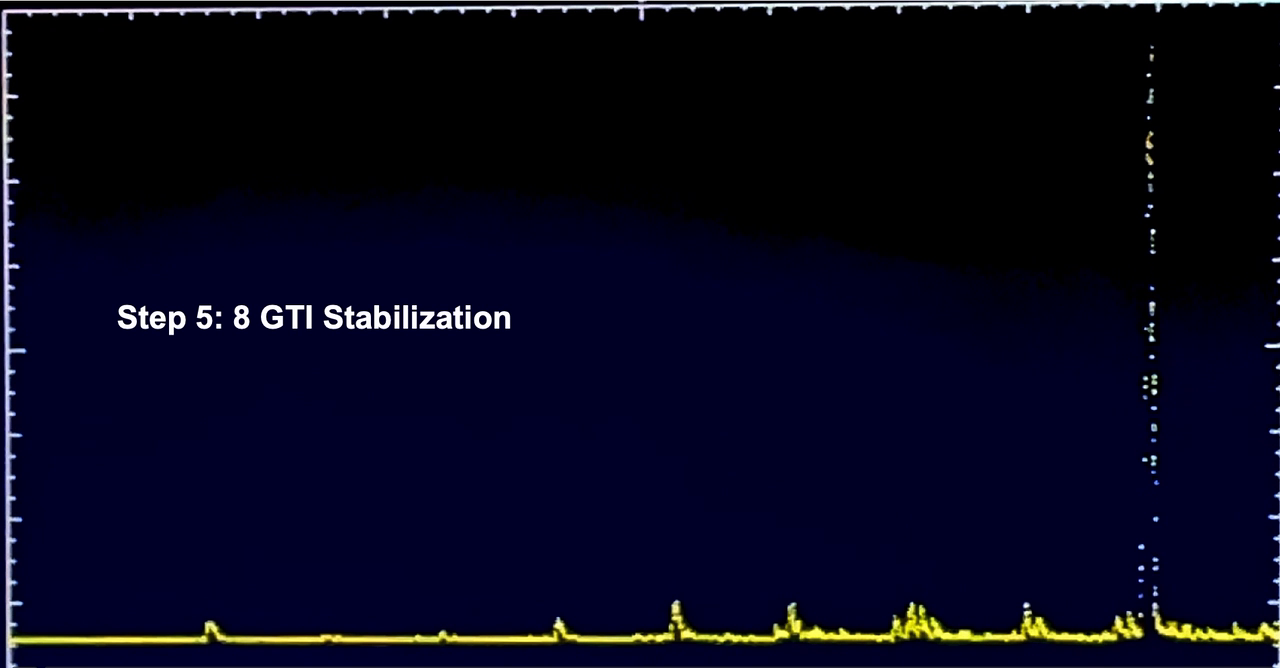 10
Key idea on pattern recognition is inspired by physics
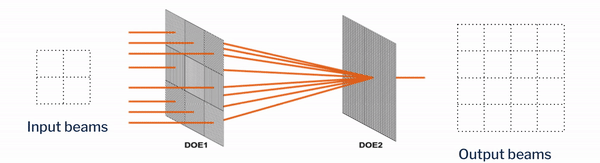 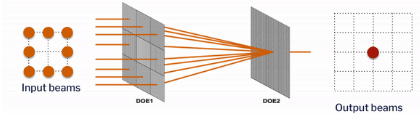 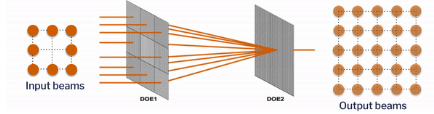 Diffractive optical elements (DOEs) coherently combine beams spatially into one
Each input beam produces 8-beam subarray; all subarrays form 5x5 array
All input beams combine into one with phase controlled
T. Zhou, et.al., Opt. Lett.43, 3269 (2018)
LOCSET / SPGD uses only combined beam
Side beams fluctuate in intensity as phases drift
Could there be enough info to identify phase errors?
Yes, demonstrated in experiment, required calibration processes & not scalable
Can we take advantage of side beam info in a more general way?
Q. Du, et.al., Opt. Lett.44, 4554 (2019)
11
ML controls yields a promising way in laser combining
Our solution with ML in pattern recognition:
ML control in beam combed laser is a hot topic[1-5]:
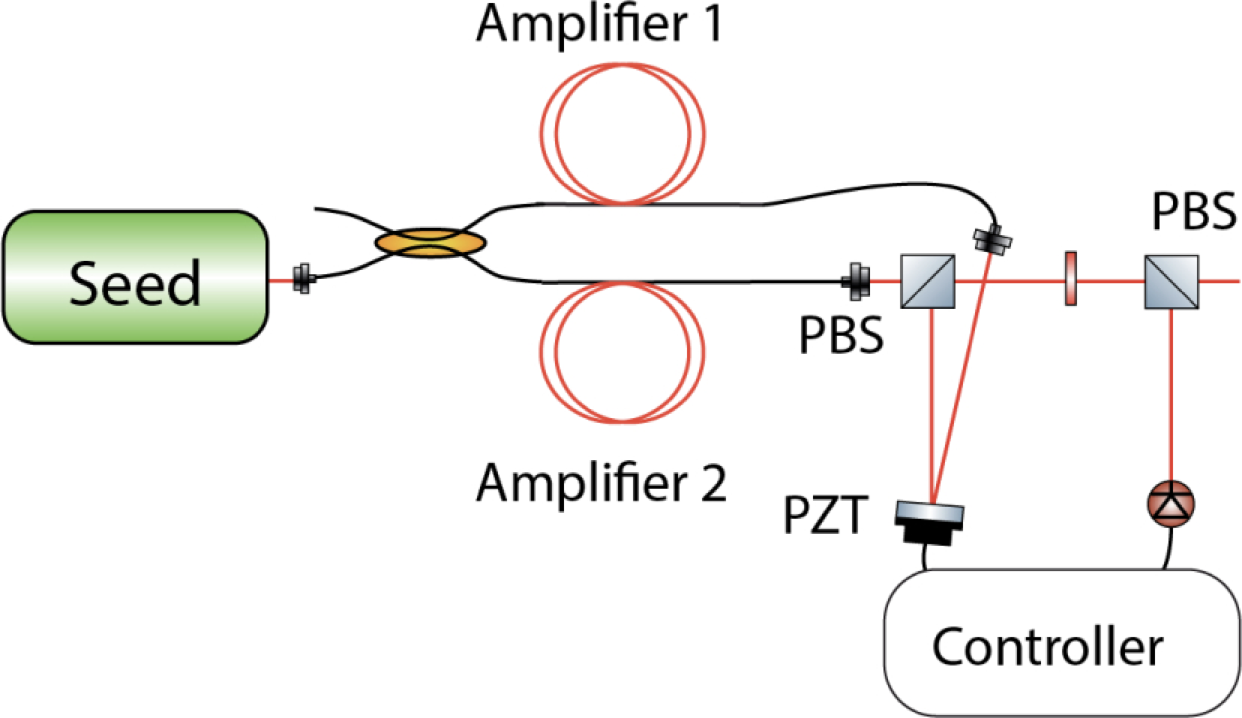 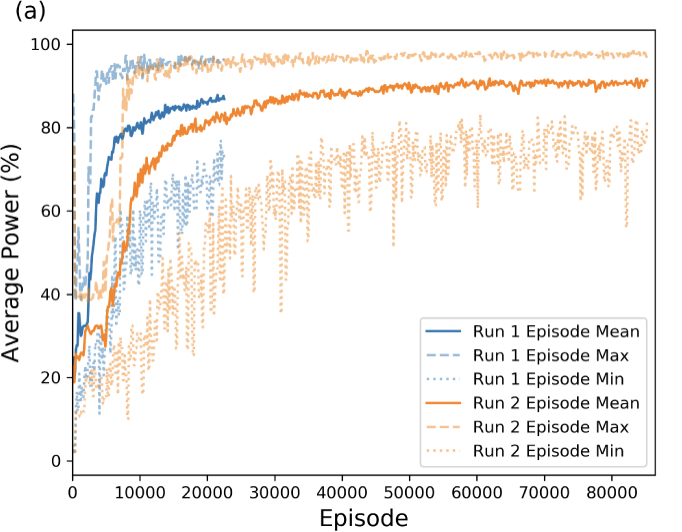 Sensor
Phaser Controller
Laser System
Simulation, 2-beam, reinforcement learning (RL) algorithm [1]
Measurement
Phase Error
Recognition Element
[1] H. Tünnermann, et al.,  Opt. Express 27(17), 24223–24230 (2019).
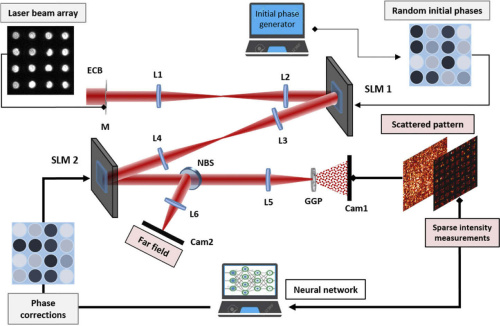 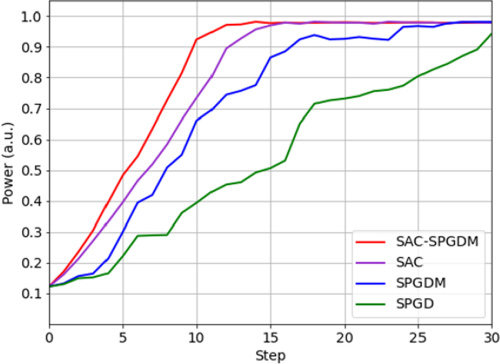 Intensity Pattern
SPGD or Phase retrieval
SPGD or Phase retrieval
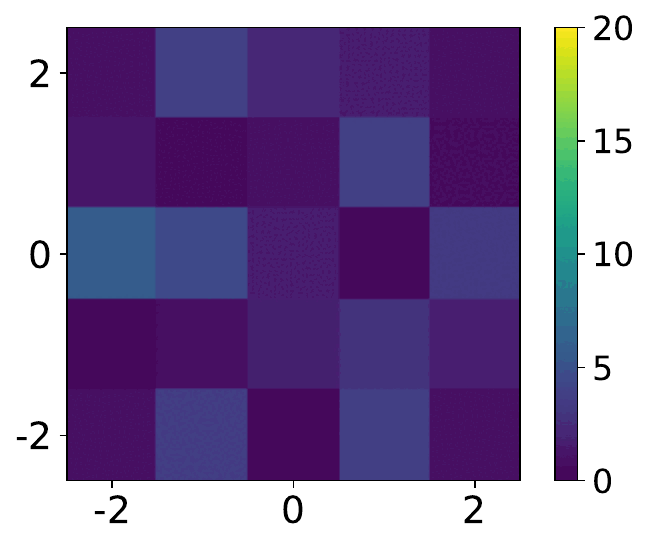 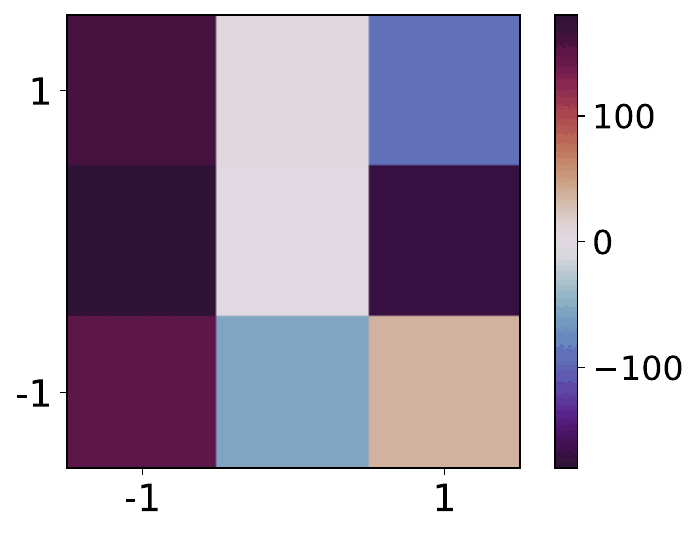 Phase Errors
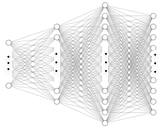 Simulation: 128-pulse temporal combining [2]
Spatial Light Modulator (SLM) setup:100 lasers spatial combing [3]
Neural Network (NN)
[2] A. Abuduweili, et al., Opt. Express 29(16), 26068–26081 (2021).
[3] M. Shpakovych, et al.,  Opt. Express 29(8), 12307–12318 (2021).
[4] Qi Chang, et al., Opt. Express 29, 34863-34879 (2021)
[5] Mills B, et al., Sci Rep. Mar 25;12(1):5188. (2022)
Recognition Neural Networks (NN):  from pattern to error
Non-observable issue addressed!
12
To avoid non-unique phase solution, train NN only within < ± π/2
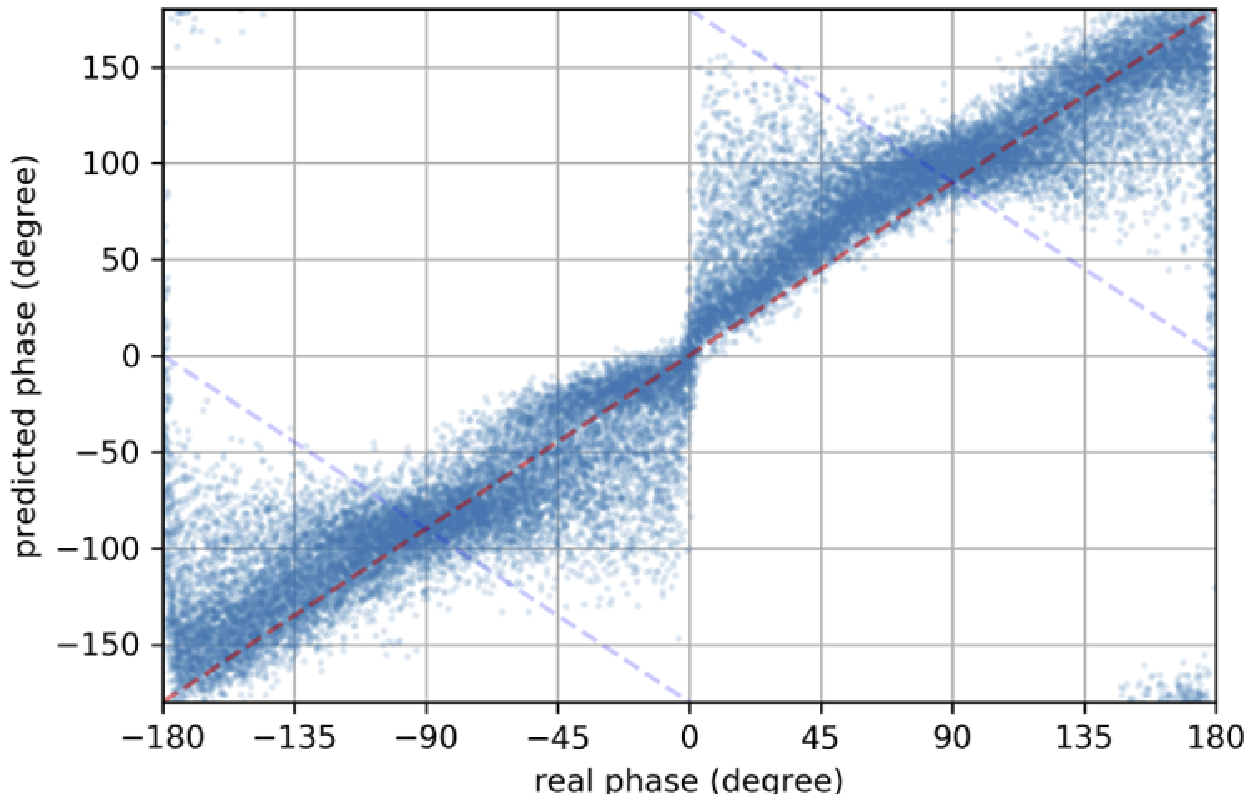 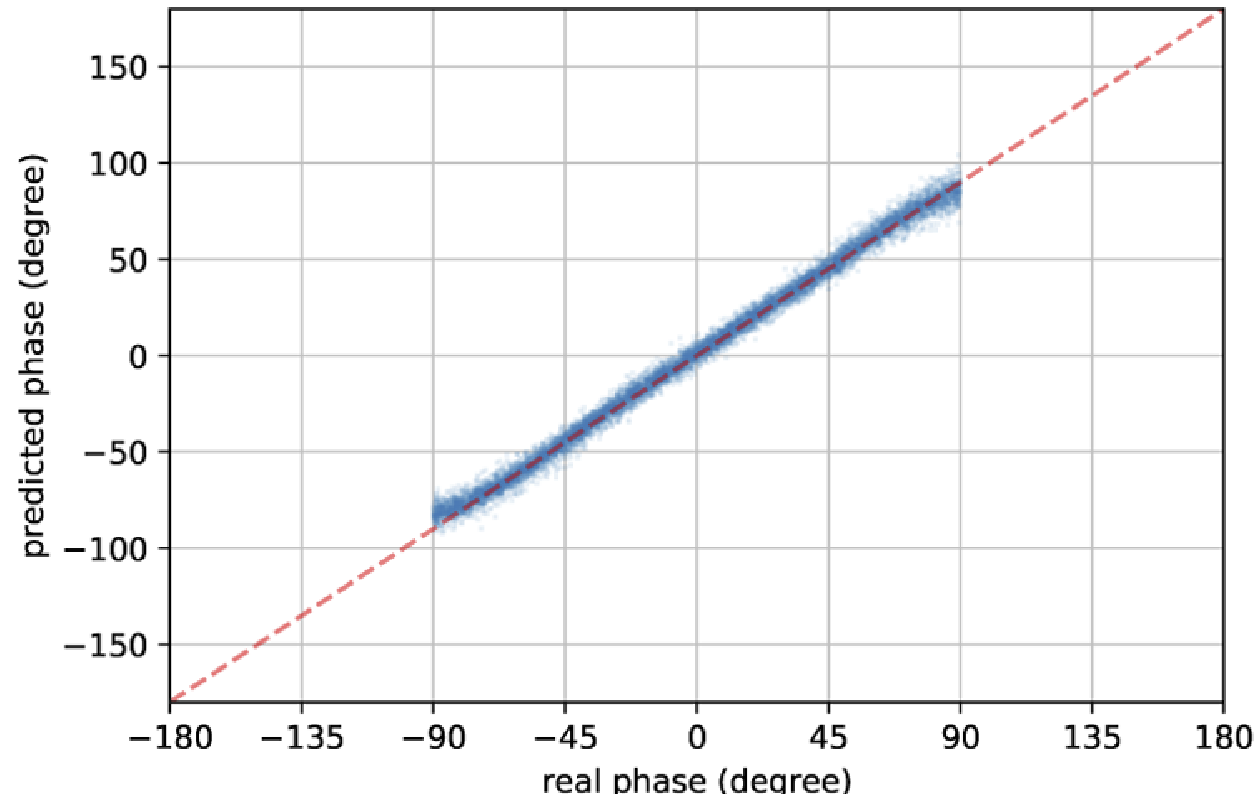 NN (Intensity) = Phase θ
Predictions of phase:
Intensity goes as cos²(θ) = (cos(2θ)+1)/2, results in two solutions, ambiguity
Trained in full phase range, NN gets confused
Works fine when trained in limited range
But, what about outside the training range?
13
[Speaker Notes: Cos Double Angle Formula]
Small training range still works
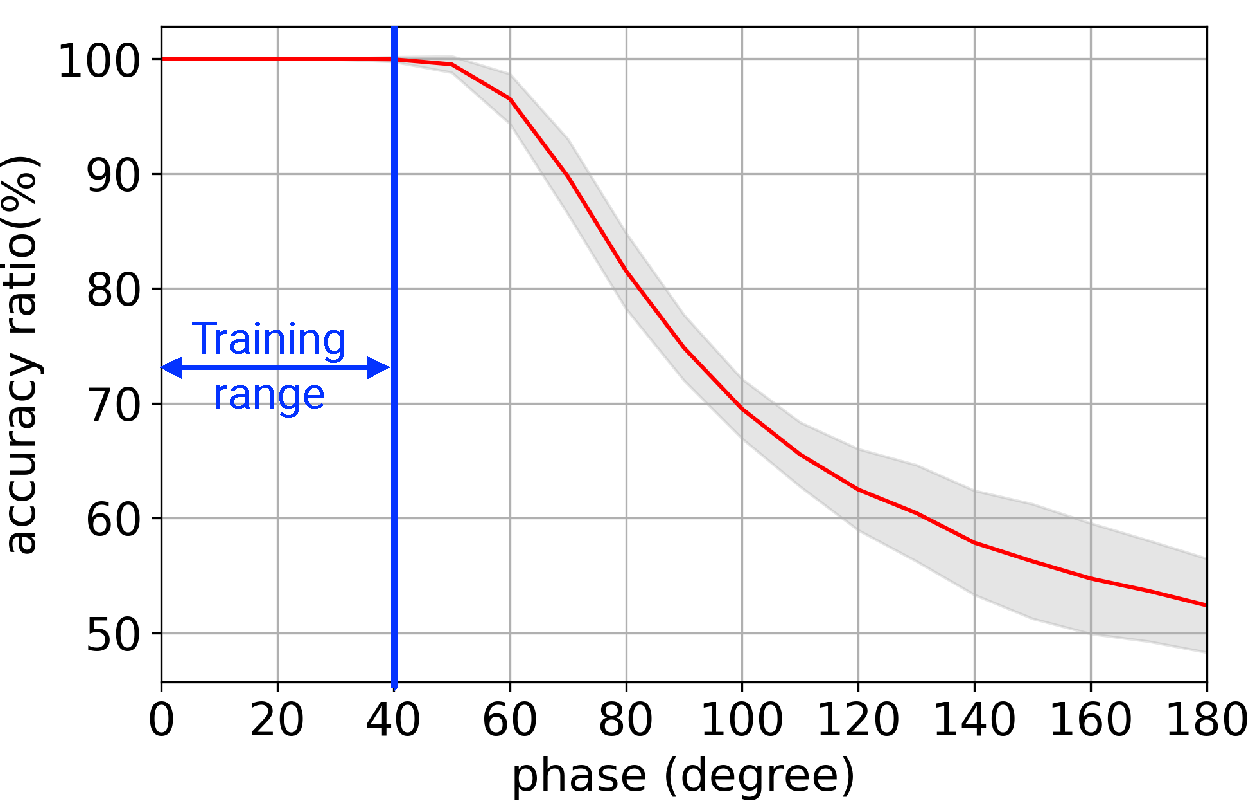 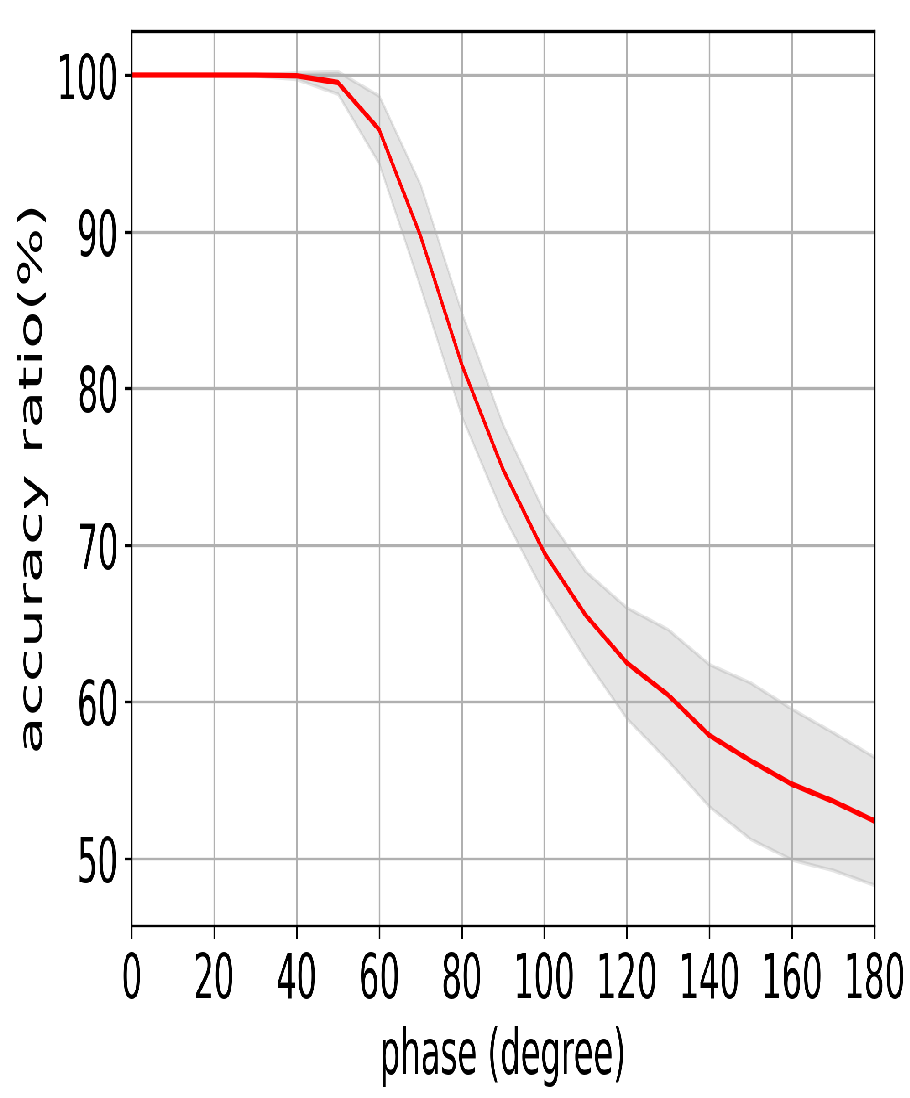 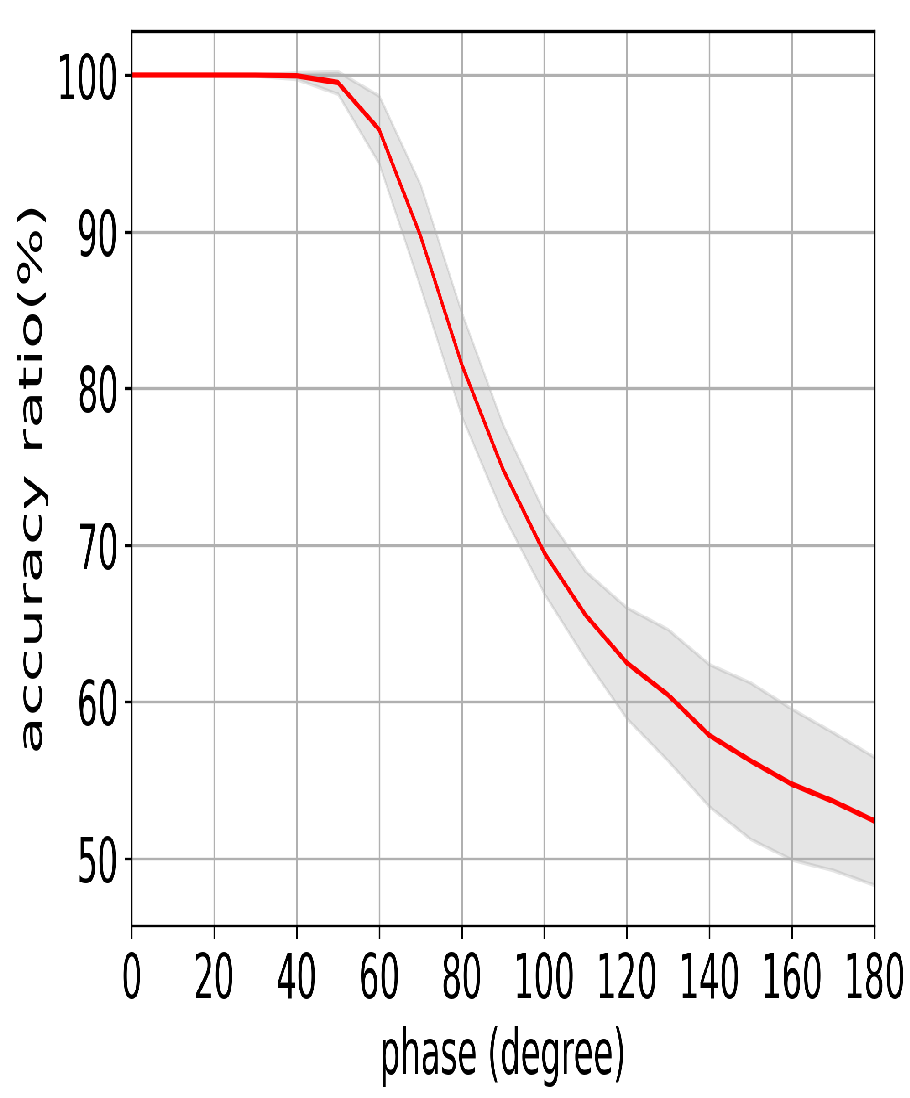 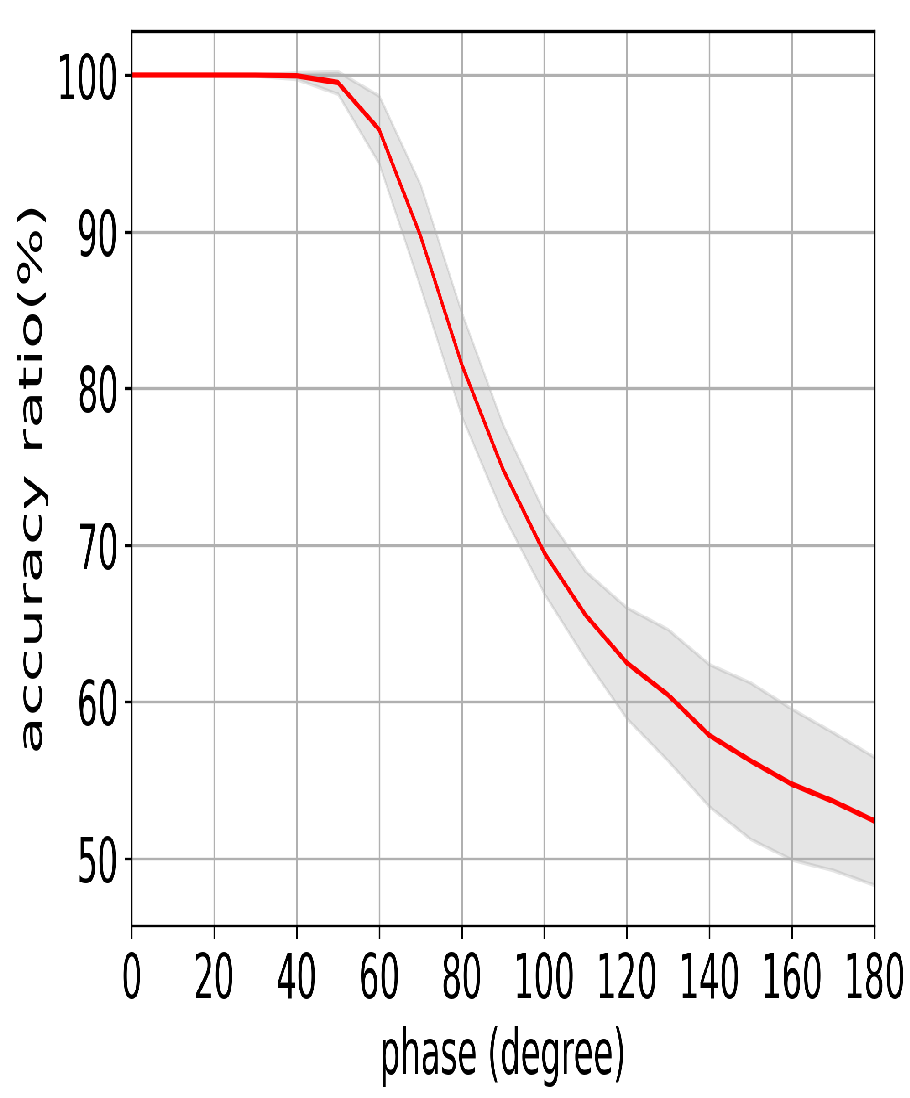 0                           π                          2π                         3π
Feedback control loop corrects in multiple steps 
Anywhere in phase range, better-than-even chance NN guesses the right direction, toward training range
Inside training range, one step to optimal
14
Prediction accuracy usually accumulates, always finds optimal
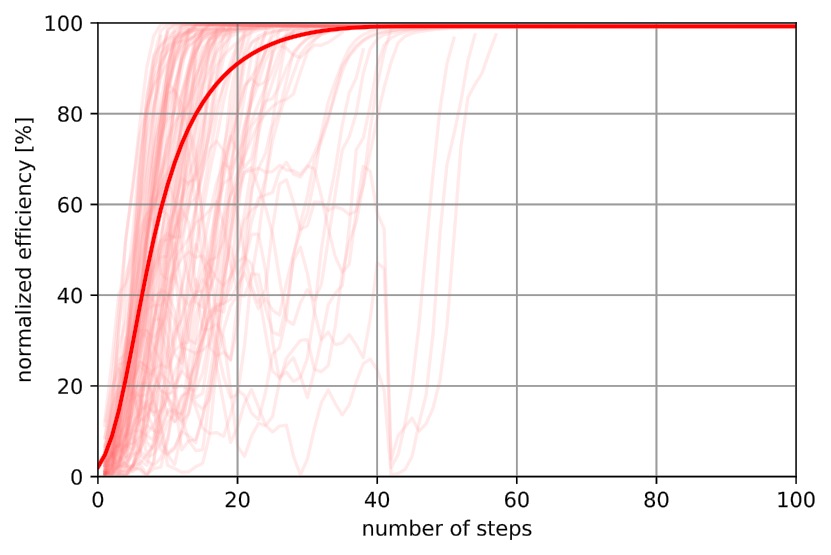 Simulation:
Wrong predictions
delay convergence
Non-uniqueness issue addressed!
15
Challenge on time variant system: how to train with noise?
In reality, even with highly stable SLM (spatial light modulator), phases drift away:
What we just did, works in simulations:
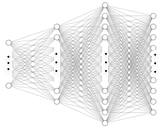 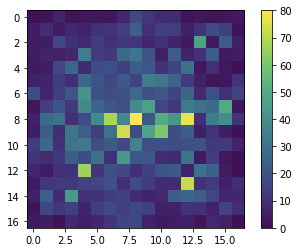 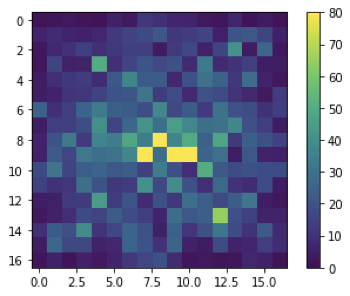 Measured Pattern
Phase  Error
Neural Network (NN)
pattern drift over 24 hours, with same programmed inputs
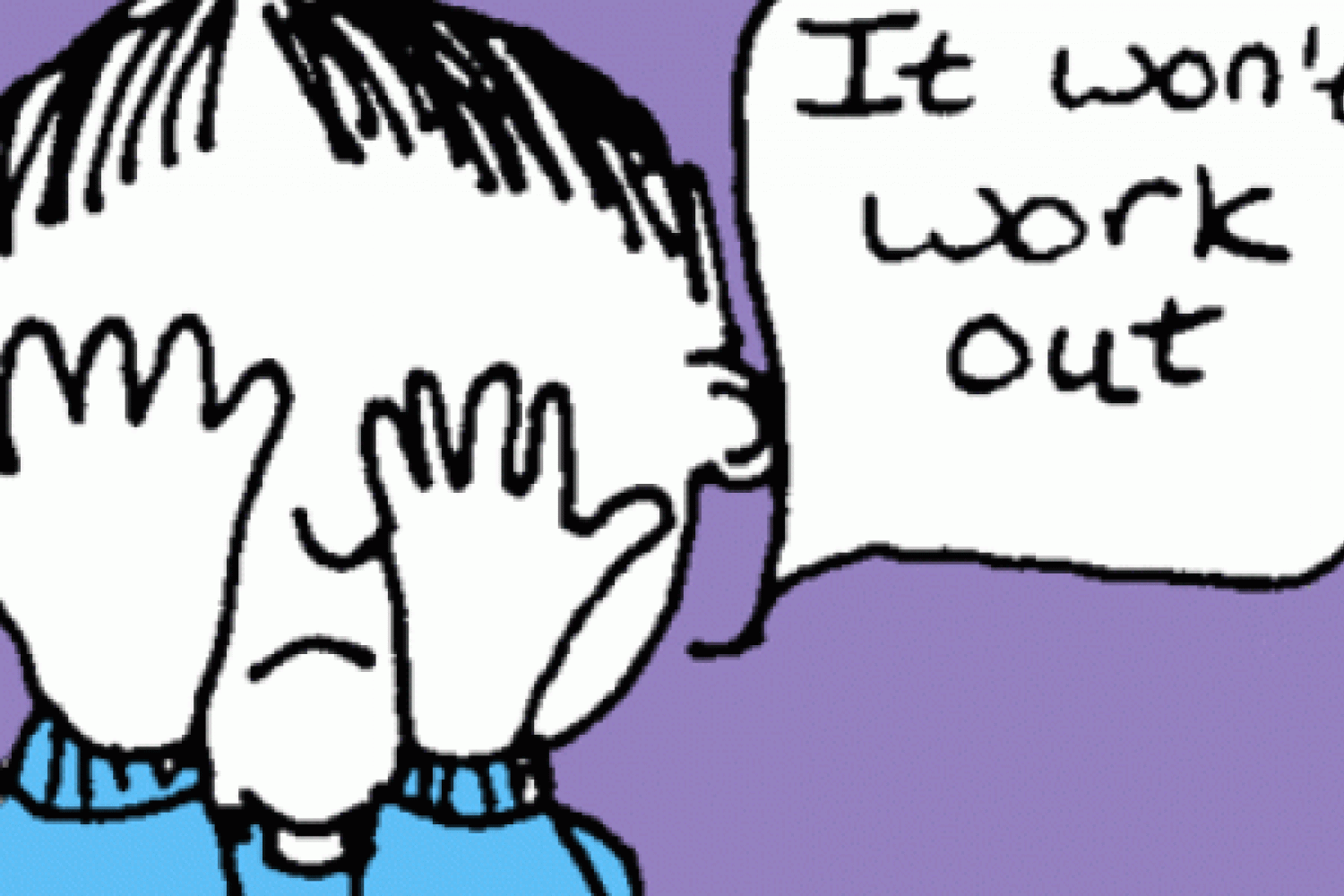 No way to label error with unknown noise, 
Thus, no labels for NN training!
16
Innovations: learn in differential space and control deterministically !
NN (X) = Y
NN training: exploration stage
NN operation: correct errors deterministically!
system
C
system
A
dither
correction
X
Y
X
Y
T
B
Phase Space
Pattern
Space
Pattern Space
Phase Space
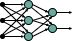 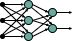 NN
NN
X = pattern A (before) + pattern B (after) 
Y = dither in between*
X = current pattern + target pattern
 Y = correction needed
D. Wang,et al.,  IEEE Journal of Quantum Electronics, 3204437, (2022)
*dither >> noise between two adjacent samples
D. Wang,et al.,  US patent application submitted, (2021)
17
ML control works in experiment
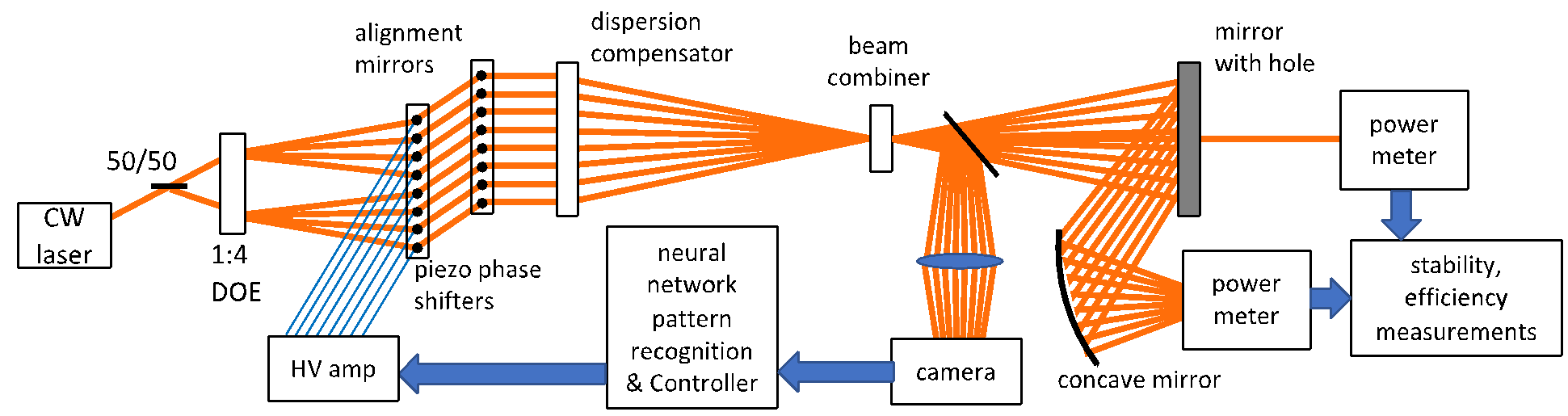 combined beam power
side- beam power
Q. Du, Opt. Express, 30(8): 12639  (2022)
Measured.gif
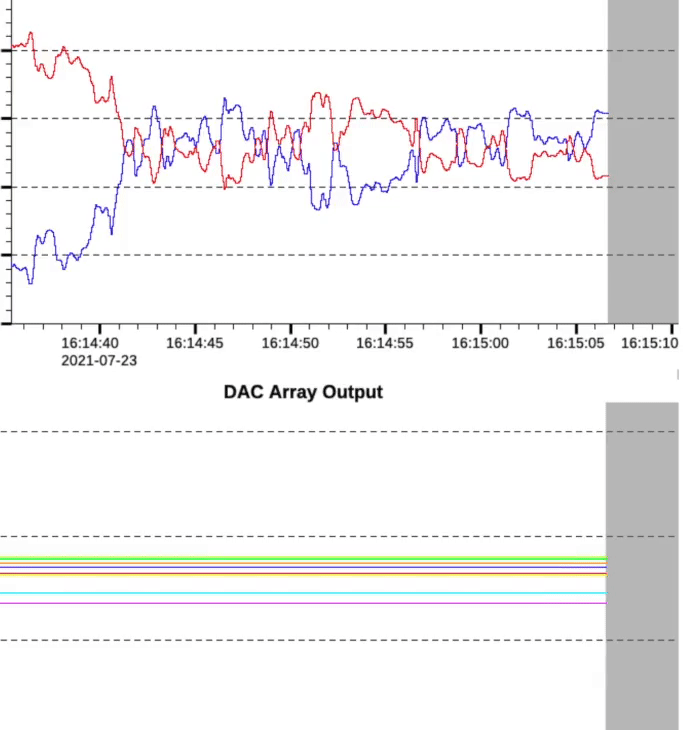 With NN control: 
< 1min exploration time, 
< 10s training time
0.4% RMS > 30min
Combining efficiency: 95%
Power (blue:combined power)
time
Robust control!
Control variables
High precision control!
AI discovered the same information-rich beams we chose from physics
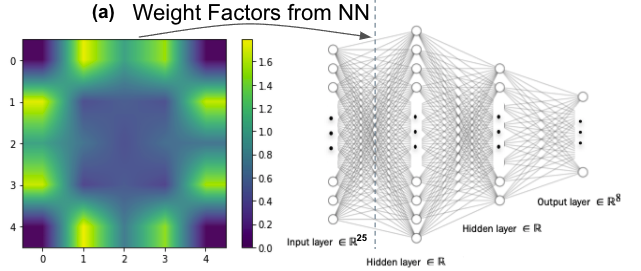 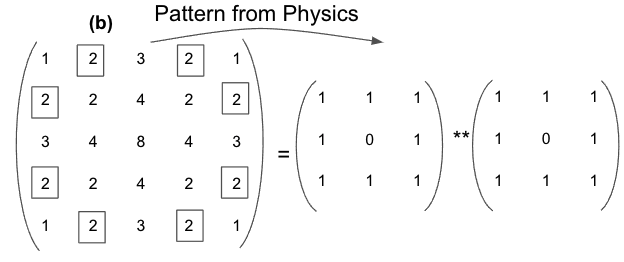 8 input beams
3 by 3 DOE
5 by 5 diffractive pattern
“Black Box” ML:
– 8 out of the 25 diffractive neurons are more important
(findings in 2022)
“Real Physics”:
– we can use & only use the exactly 8 beams for control 
[Q. Du, et.al., Opt. Lett.44, 4554–4557 (2019).]
[T. Zhou, et al., ASSL, AM2A.6 (2018)]
ML: a tool to help reveal complex physics too difficult to theorize!
19
ML control approach also works when scaled by 10x
Simulation: 81 beams combining:
our approach scales much better + better performance
For the 8-beam spatial combining:
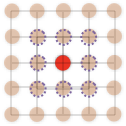 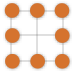 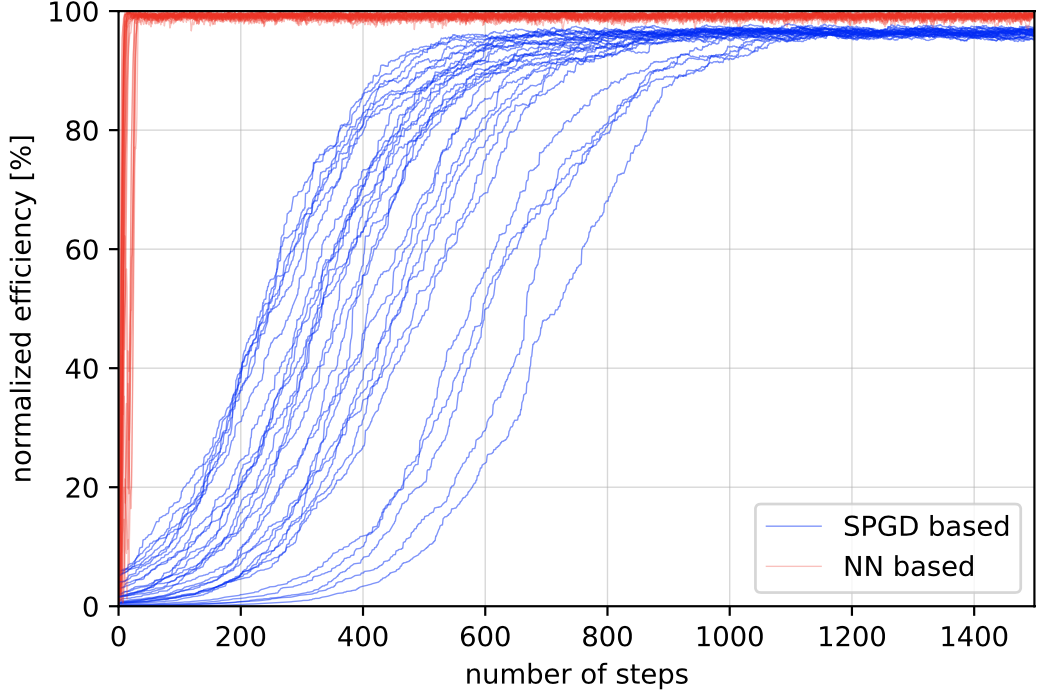 NN based
5 by 5 output
3 by 3 DOE
8 input beams
SPGD based
For the 81-beam spatial combining:
Scalable control!
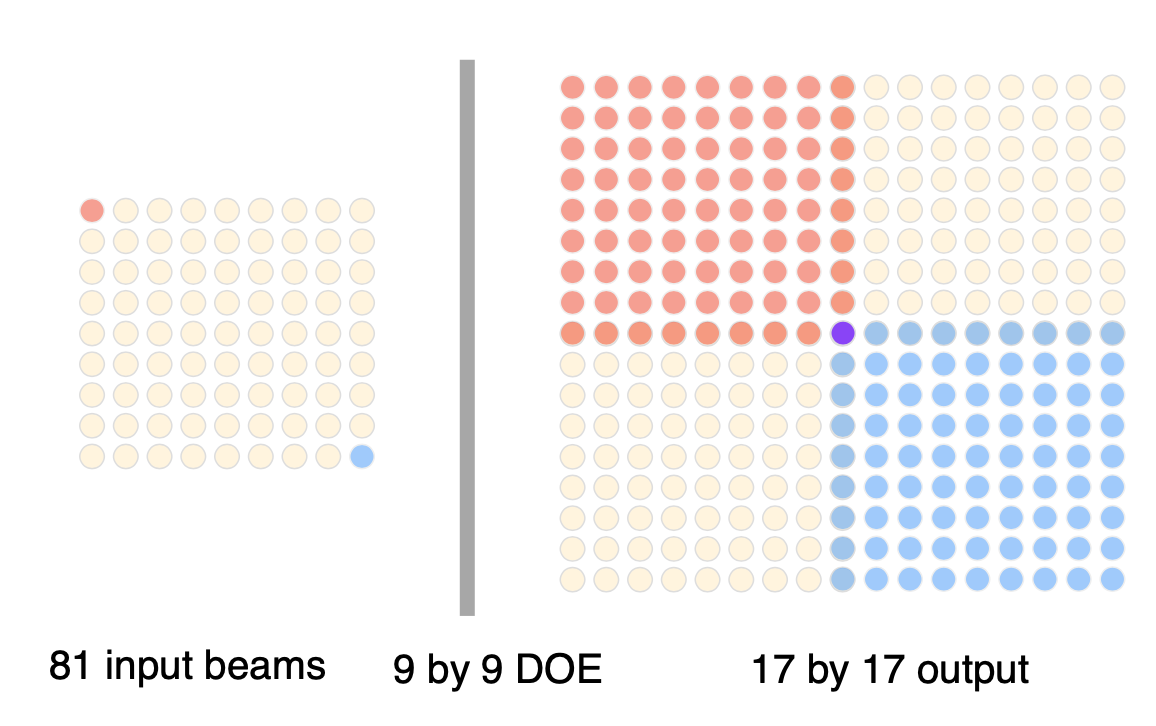 81 input beams
17 by 17 output
9 by 9 DOE
D. Wang, Opt. Express, 29(4), pp 5694-5709 (2021)
Q. Du, Opt. Express, 29 (4), pp 5407-5418 (2021)
D. Wang, IEEE Journal of Quantum Electronics, 3204437, (2022)
Scale of both input and pattern, thus enough information to learn!
20
ML control also generalizes to temporal combining
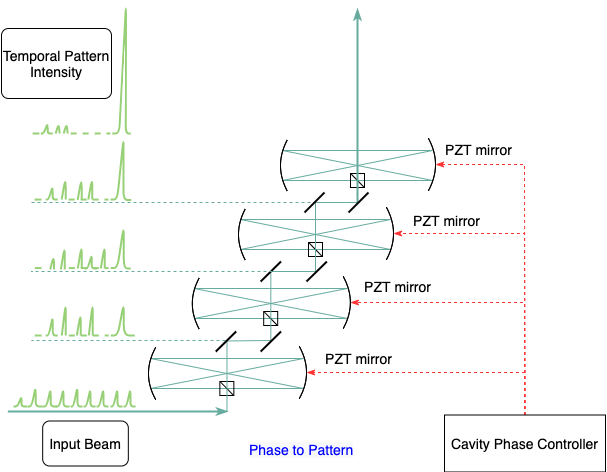 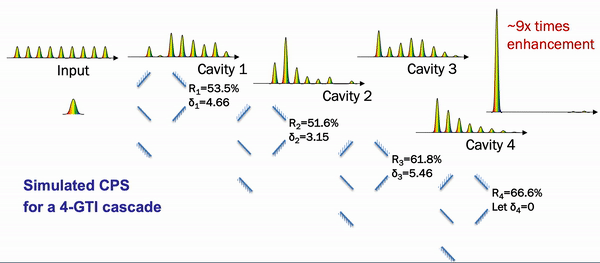 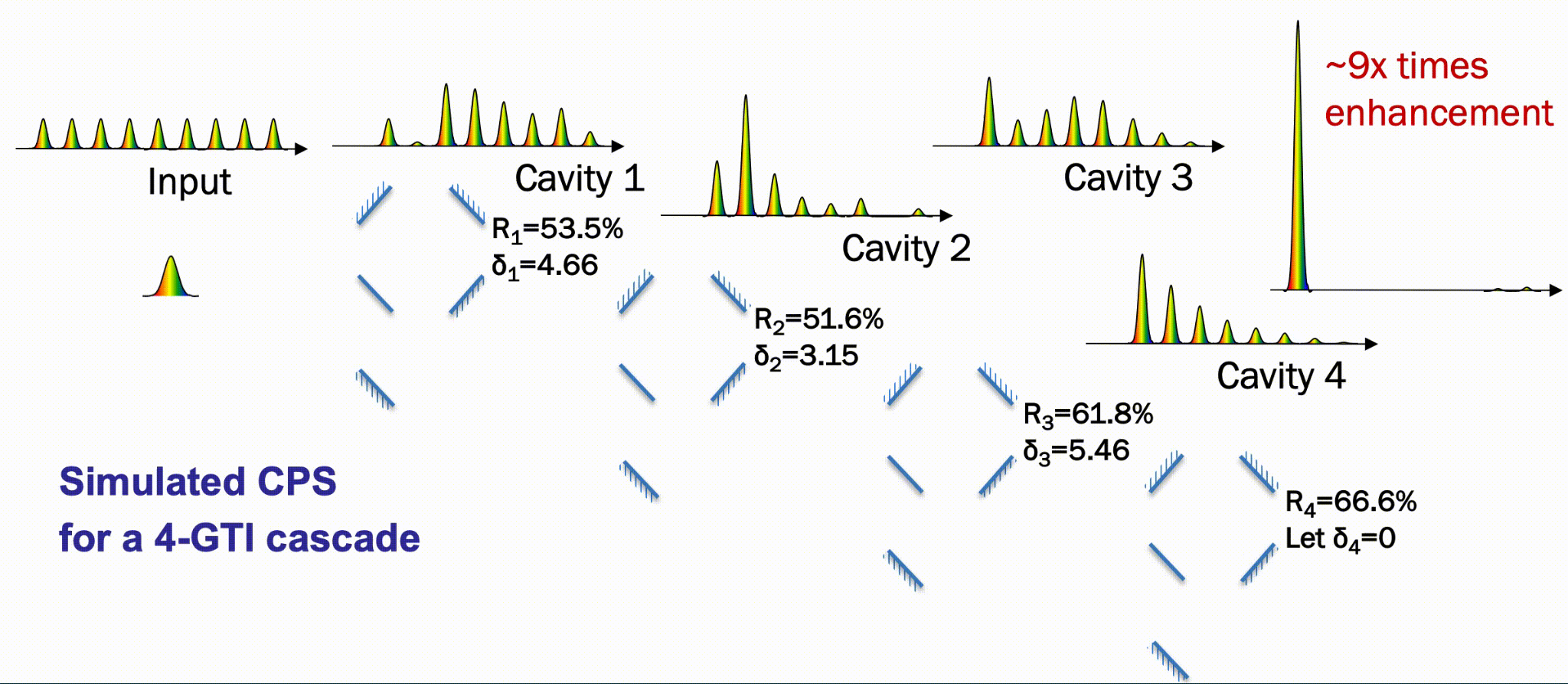 Stack 9 pulses with 4 cavities
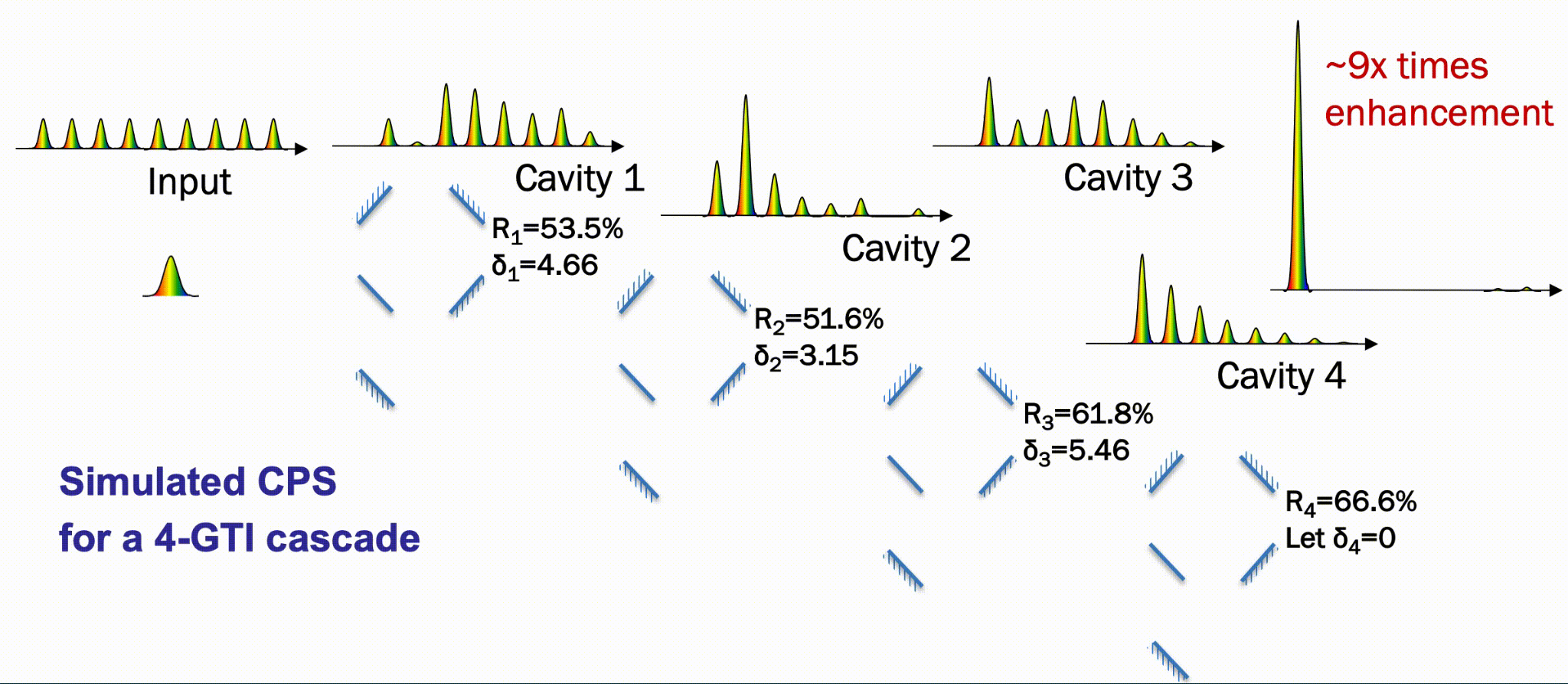 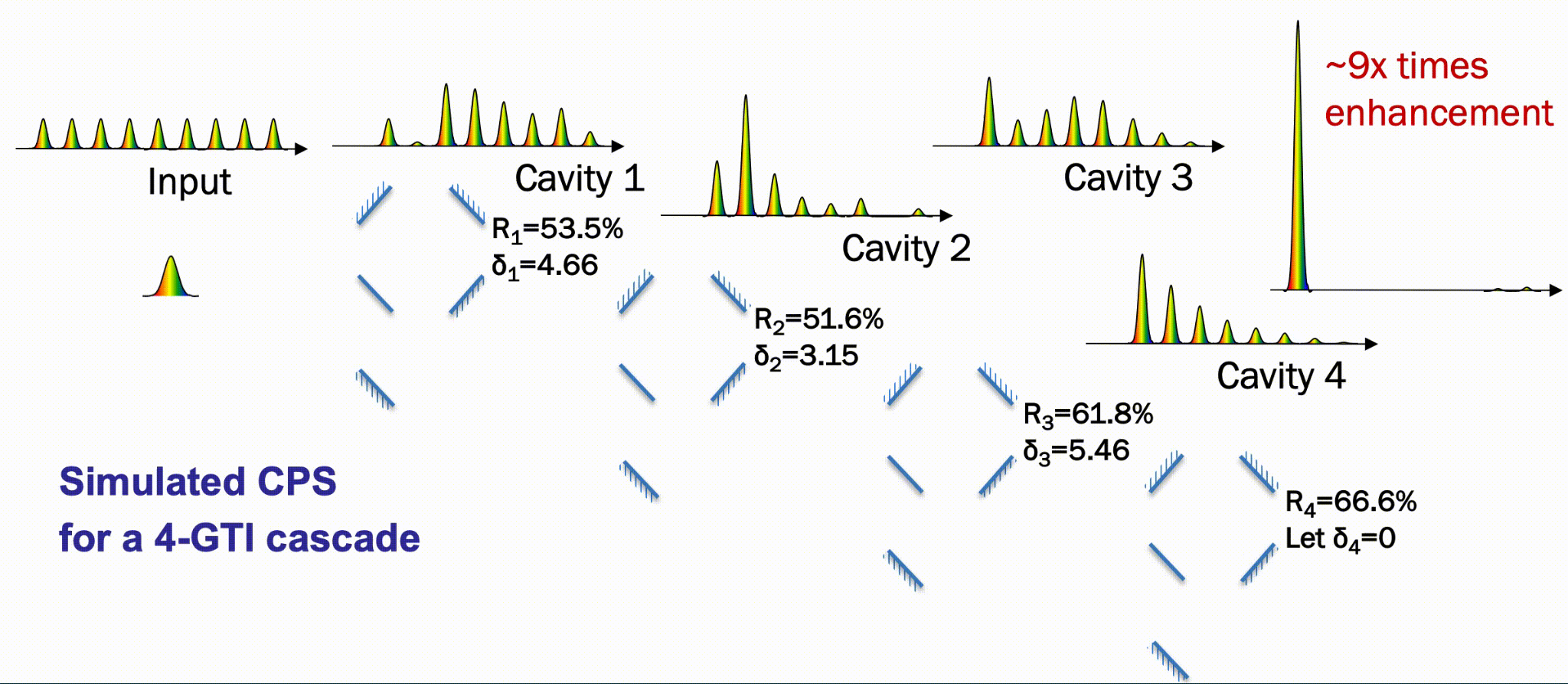 (Credit: A. Galvanauskas)
T. Zhou et al. Optics Express 23, 7442-7462 (2015)
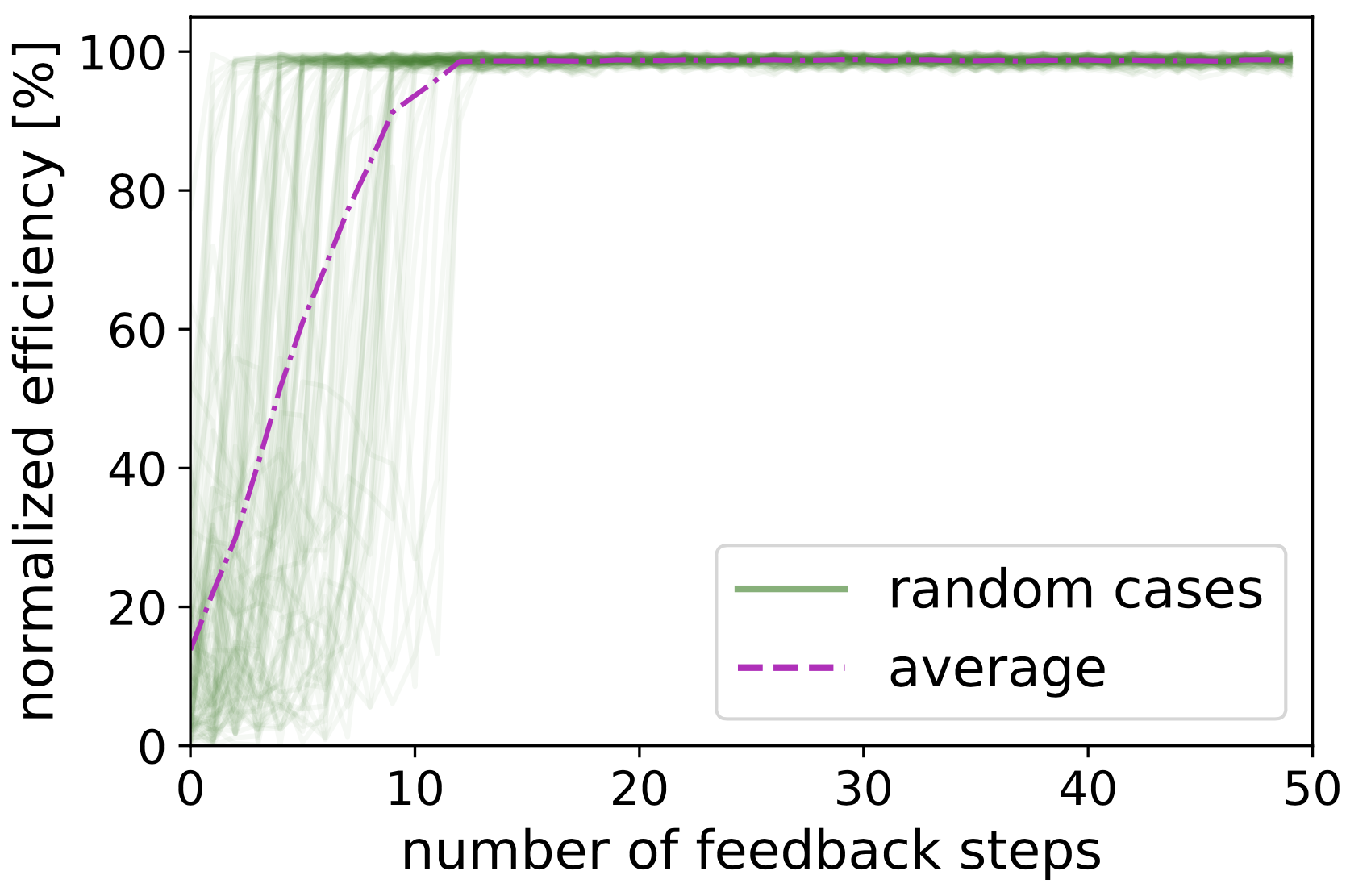 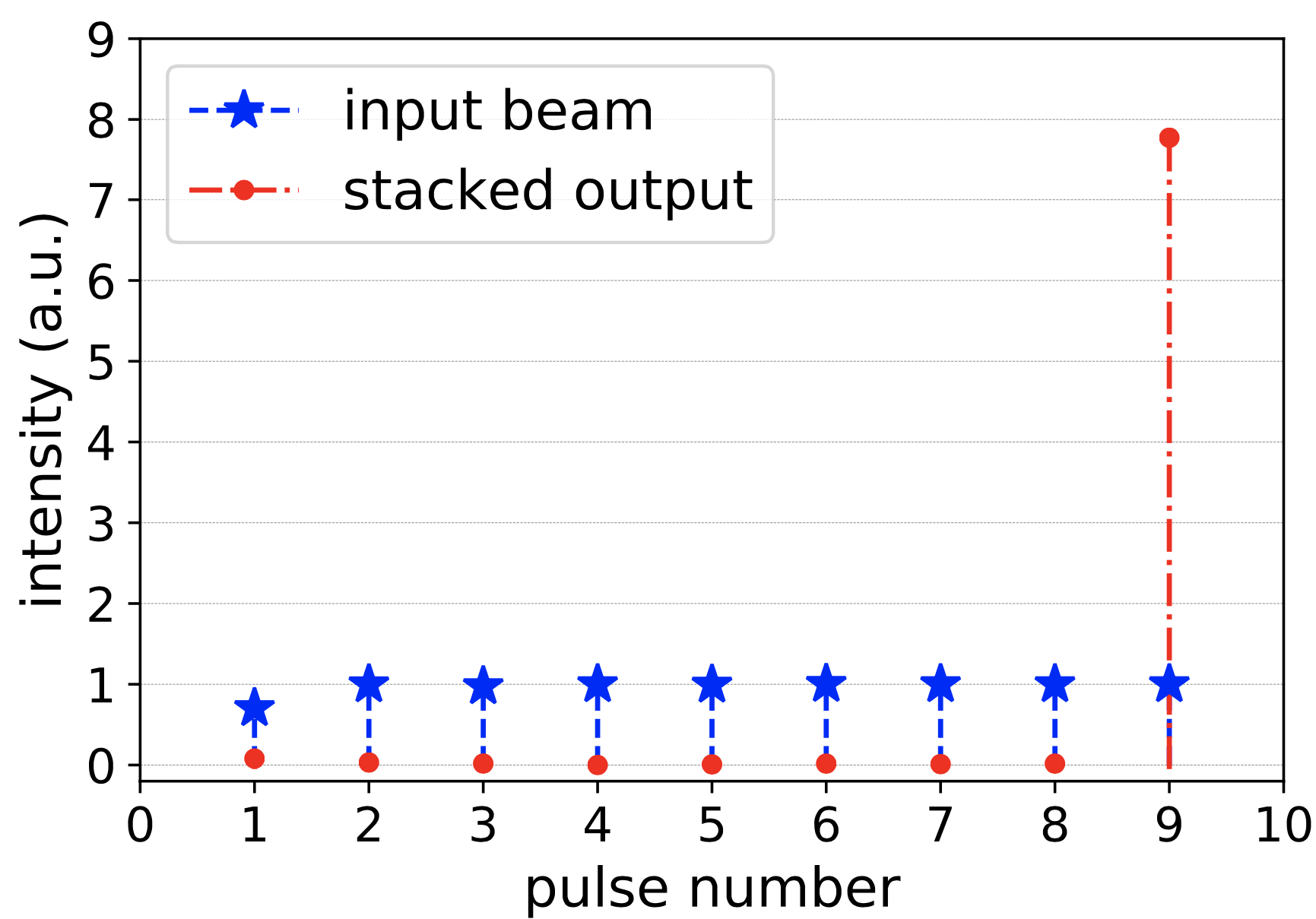 ML-controls using Pattern Recognition
D. Wang, IEEE Journal of Quantum Electronics, 3204437, (2022)
21
[Speaker Notes: Physics:
TZ - Many laser pulses can be coherently stacked into one pulse using cascaded optical cavities. (Start video) The pulse and cavity phases are controlled so that all input energies are stored in the cavities, and the last pulse extracts all stored energies out via interference. (Video stops)]
Future work: find more applications, increase feedback bandwidth
ML on FPGA, increase feedback bandwidth
(mission of Berkeley Accelerator Controls & Instrumentation (BACI) program)
Core of ML control approach:  learn from data (demo. in simulations for accelerators)
Sensor
Controller
System
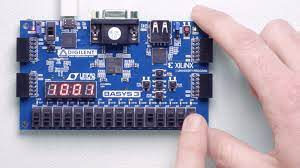 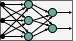 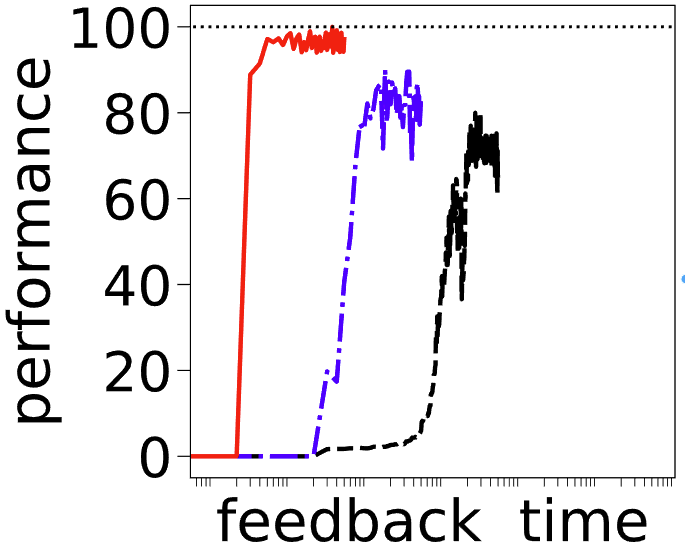 System Error
Measured Pattern
(best so far)
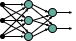 path forward
Target Pattern
Traditional
Generalized concept of  patterns in lasers and accelerators:
ML
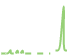 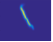 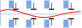 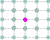 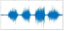 Enable kHz applications
Better performance
diffractive pattern
laser burst
phase space
RF signal
beam trajectory
Outlook: develop ML control along with high power LPA driver (kHz, kW)
Diffractive laser pattern from ①
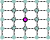 Temporal laser burst from ②
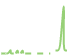 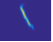 Electron beam space from ③
Now: Synergy with ongoing projects building 5kHz, 200mJ  fiber laser and LPA demo (short-term 3-5 yrs)
ML will control laser & LPA subsystems end-to-end
Mid-term (<10 yrs): Fiber based LPA facility (kBELLA)
Long-term(>10 yrs): Fiber based laser facilities for future colliders
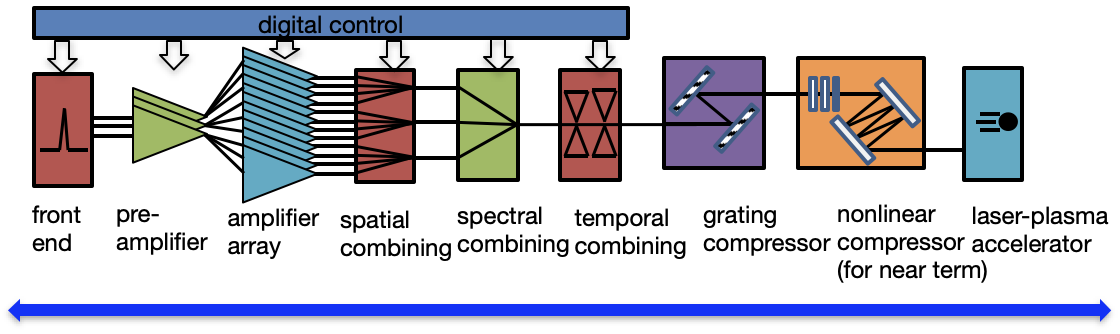 ①
②
①
③
①
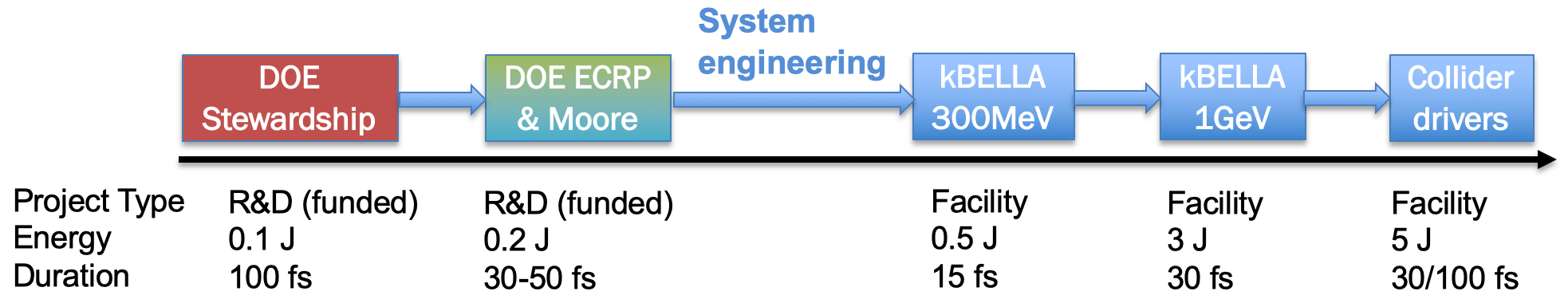 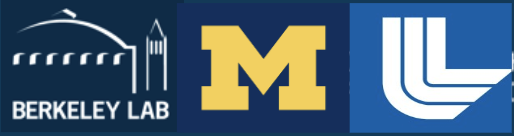 23
Conclusion
Combined fiber laser can drive future LPAs, and control is an essential 
ML-based pattern recognition addresses the control challenges
Small training range works, avoids non-uniqueness, benefits scaling
Novel differential learning scheme enables robust control in real systems
Excellent control performance in low-power experiment, scale to high power soon
Can be generalized to many systems (lasers, end-to-end LPA, conventional accelerators)
ML is inspired by physics, guided by physics, and benefits physics
24
24
24
24
Selected Publications
[1] D. Wang, et al.,“Machine learning pattern recognition algorithm with applications to coherent laser combination,” IEEE  Journal of Quantum Electronics, 3204437, (2022)
[2] Q. Du, et al., “Experimental beam combining stabilization using machine learning trained while phases drift”. Optics Express. Apr 11;30(8):12639-12653, (2022)
[3] D. Wang, et al., “Stabilization of the 81-channel coherent beam combination using machine learning,” Optics Express, vol. 29, no. 4, pp. 5694–5709, (2021)
[4] Q. Du, et al., “81-beam coherent combination using a programmable array generator,” Optics Express, vol. 29, no. 4, pp. 5407–5418, (2021)
Thank you!
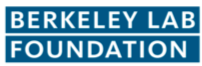 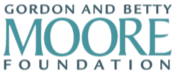 Robust? High precision? Yes! first demo. in real laser system
Experimental Results
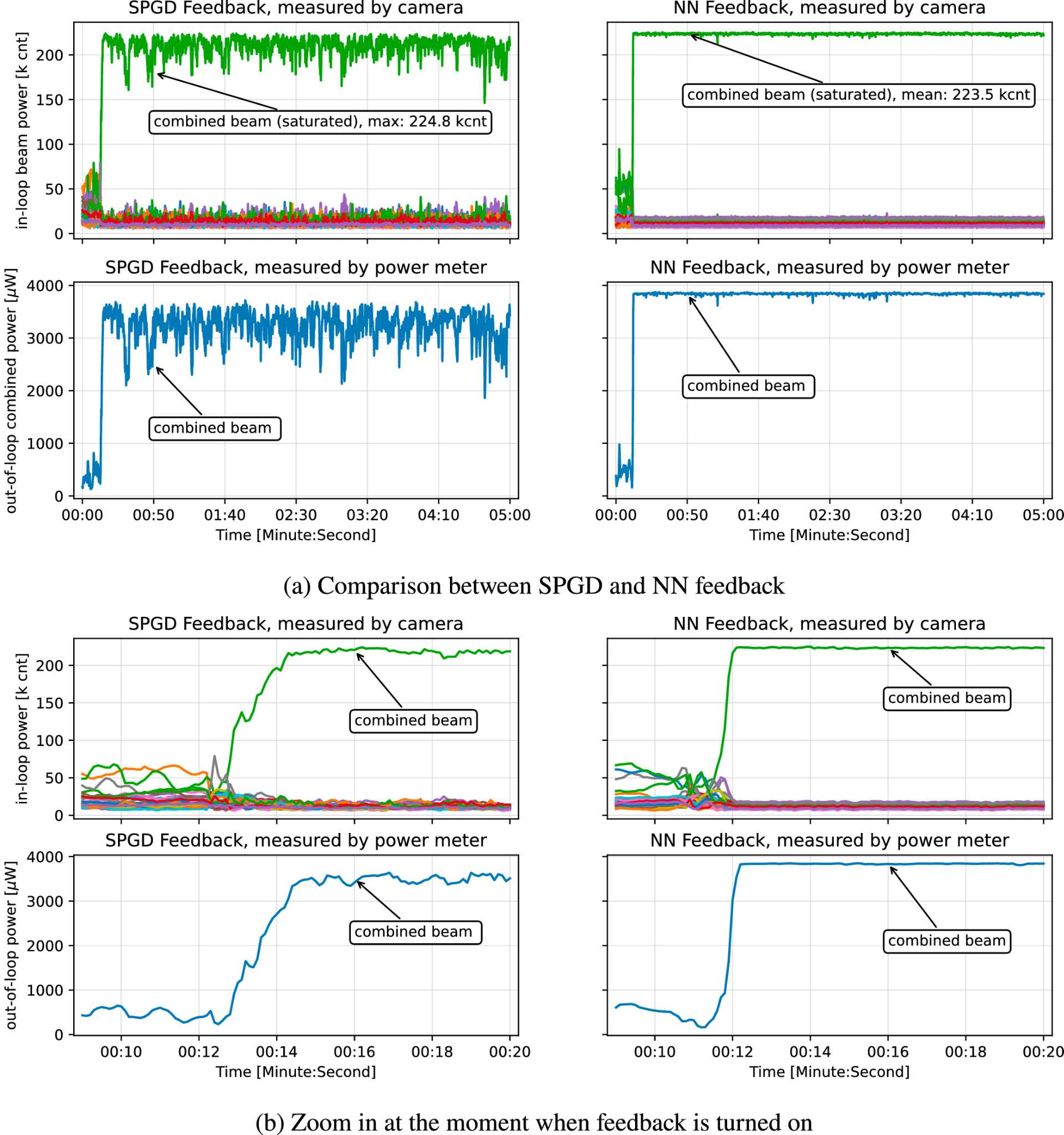 NN
SPGD
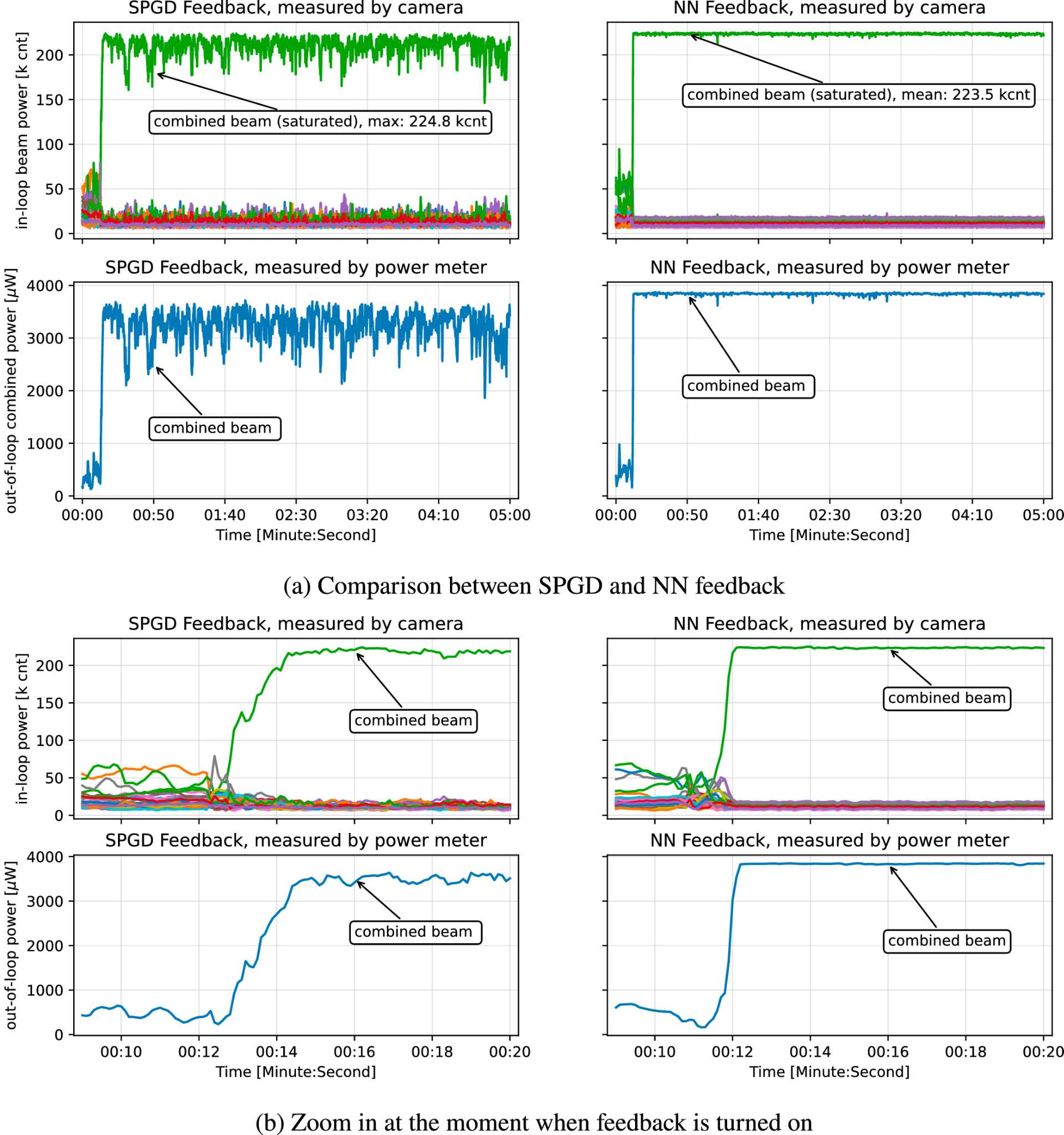 NN
SPGD
Prediction accuracy usually accumulates, always finds optimal
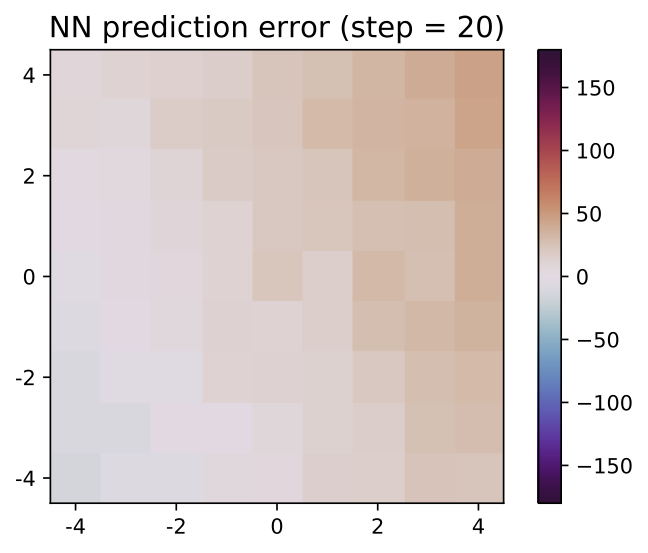 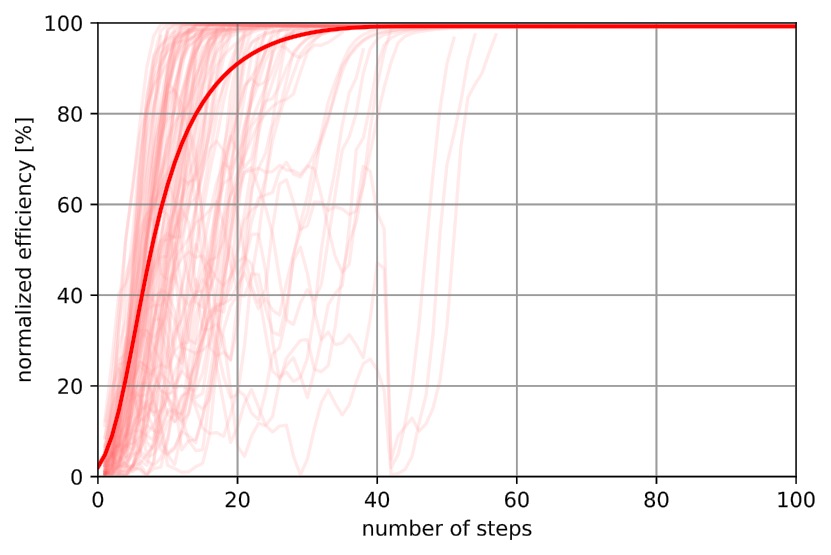 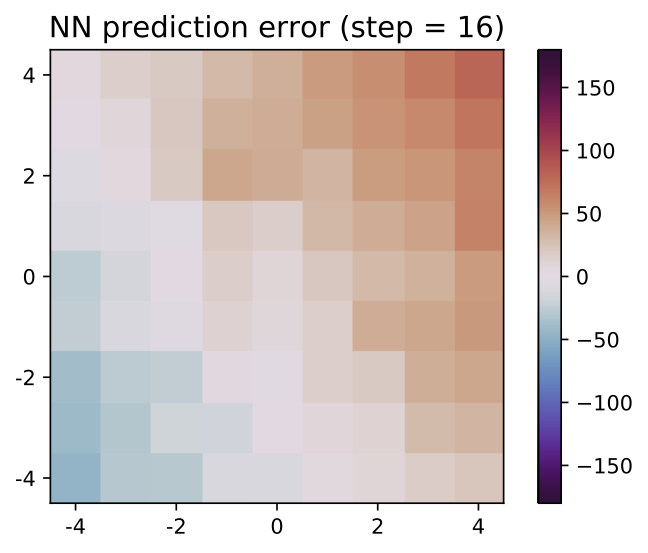 Simulation:
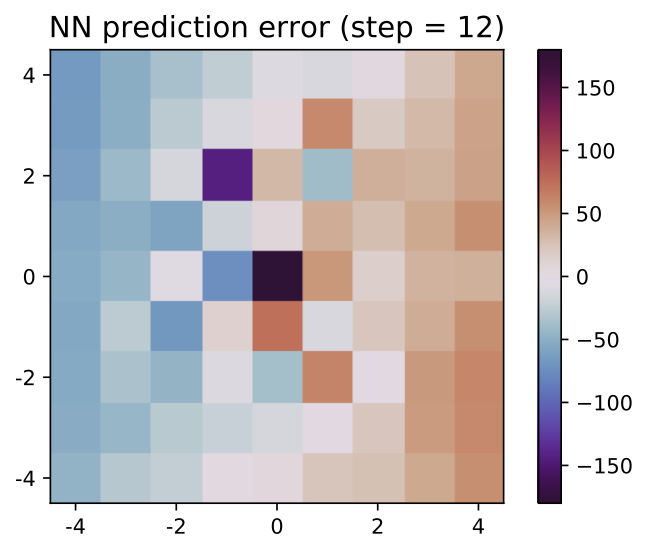 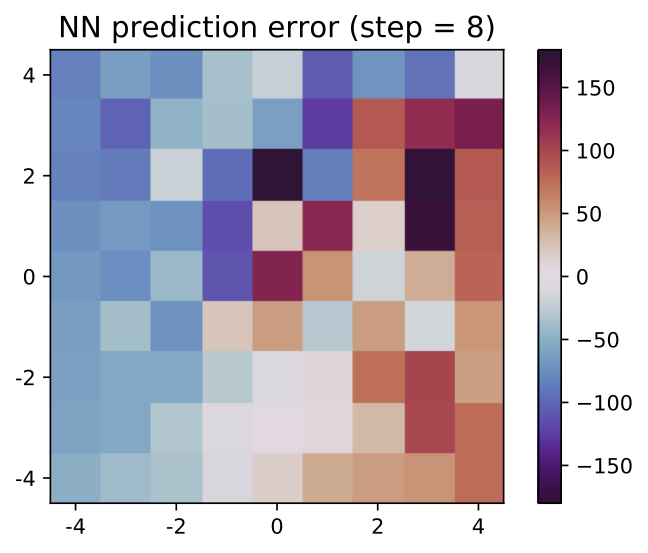 phase difference from optimal
Wrong predictions
delay convergence
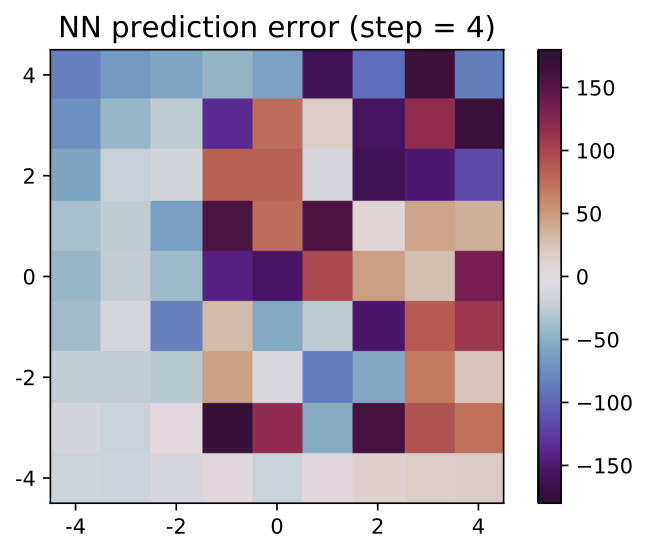 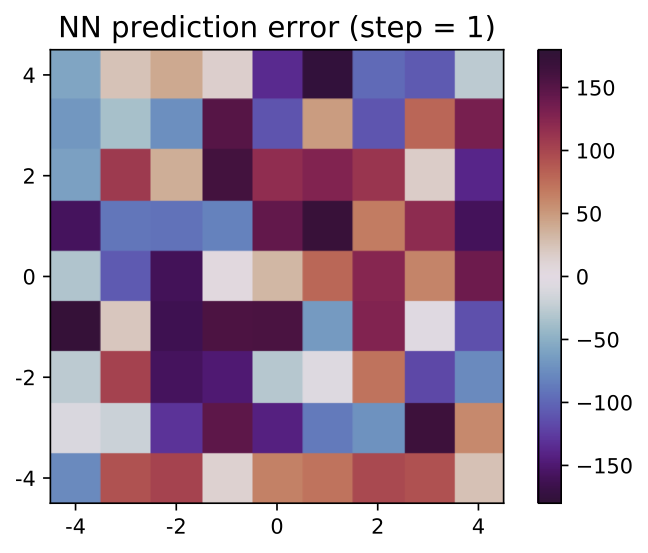 Non-uniqueness issue addressed!
27